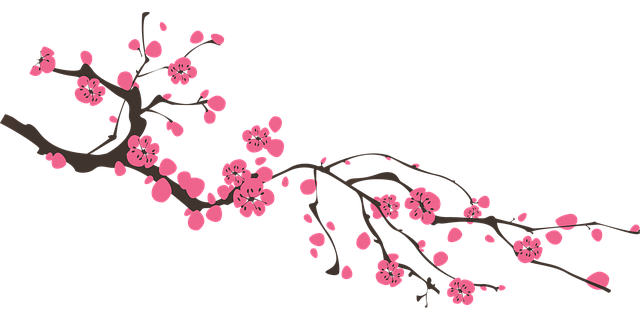 KHỞI ĐỘNG
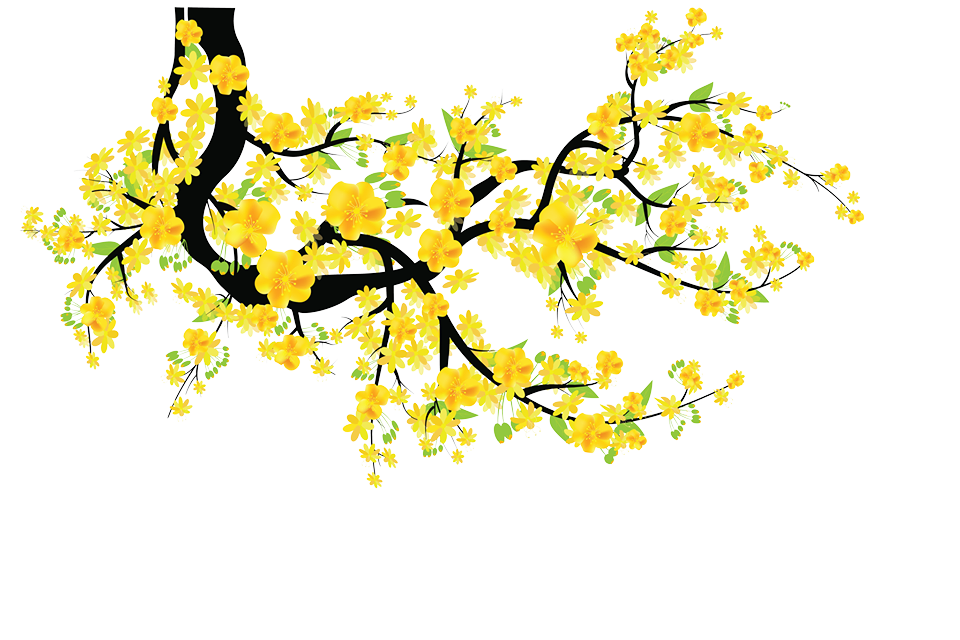 TRÒ CHƠI
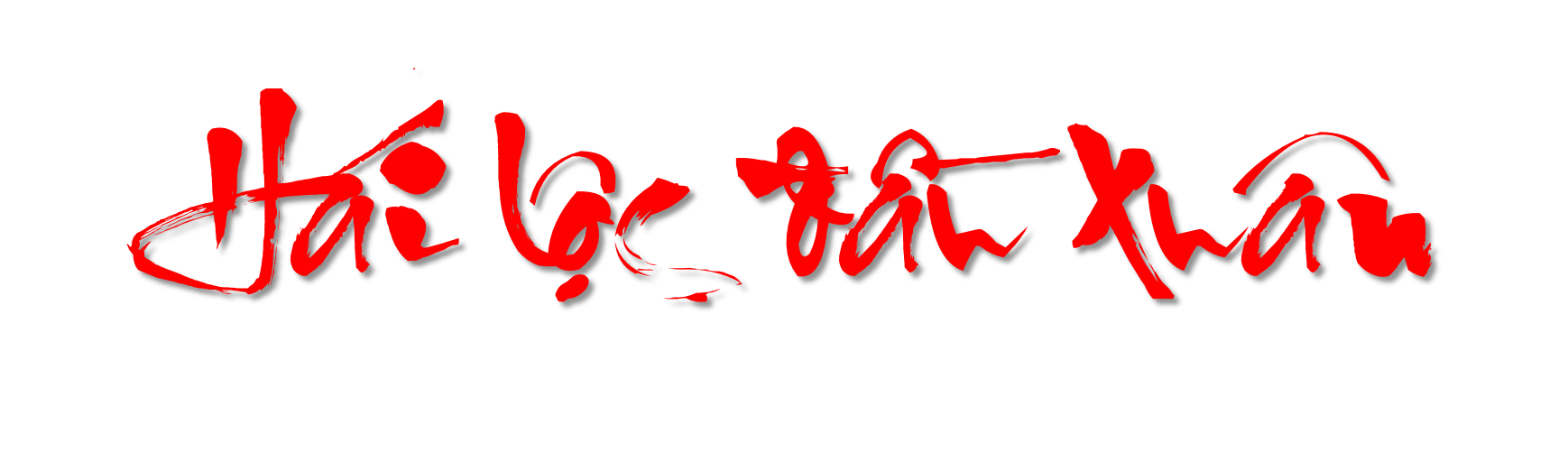 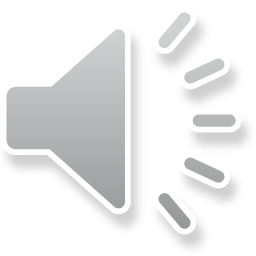 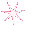 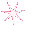 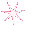 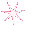 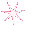 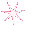 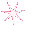 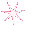 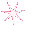 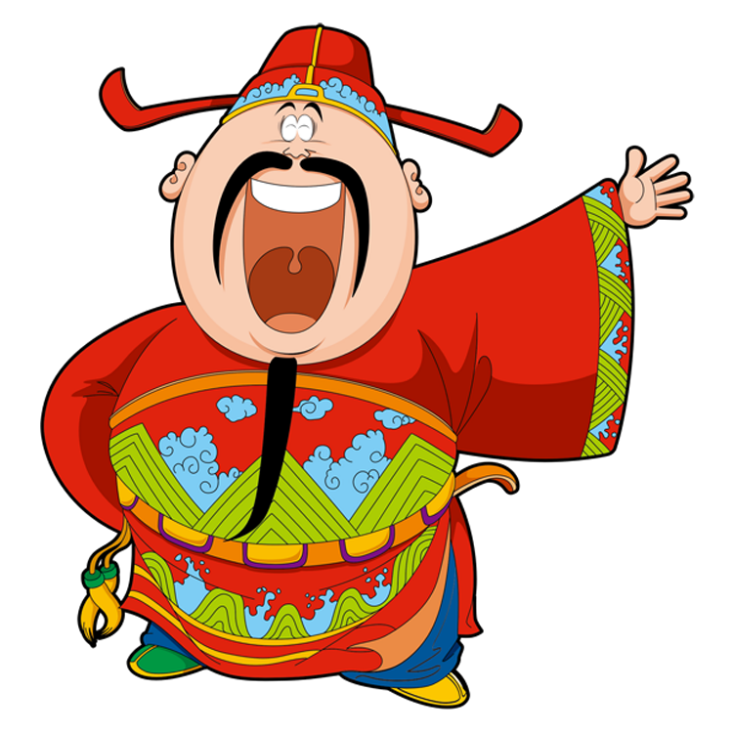 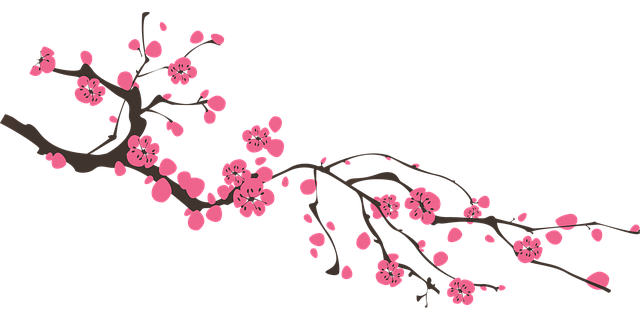 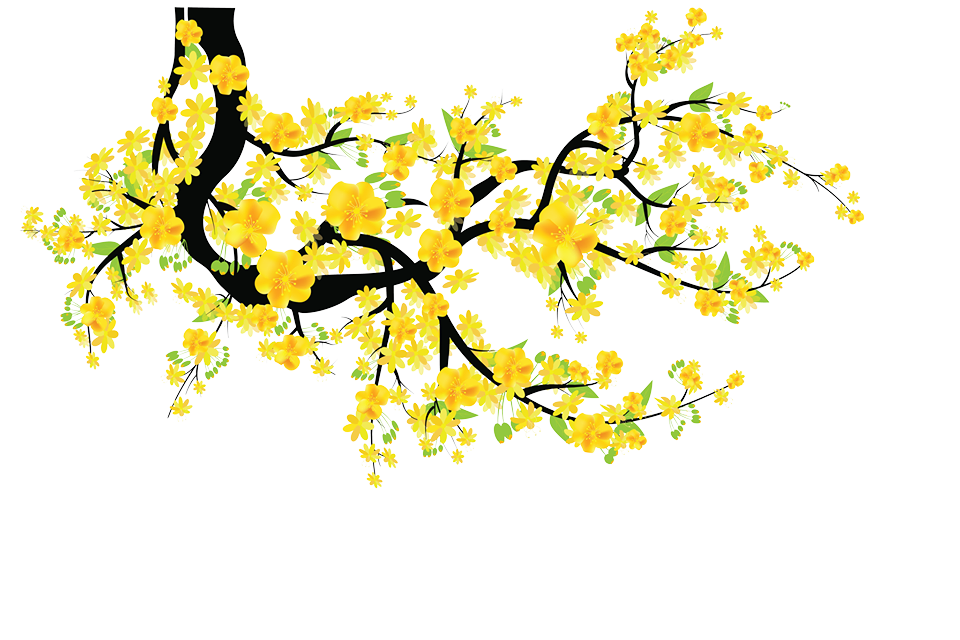 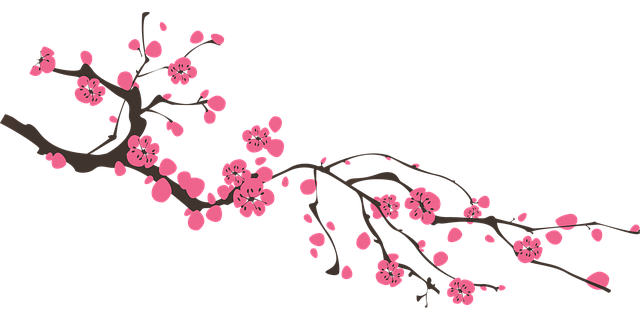 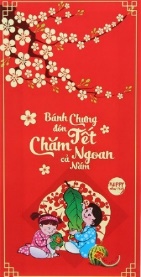 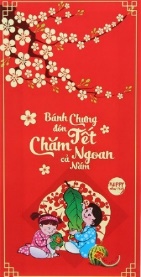 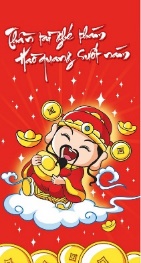 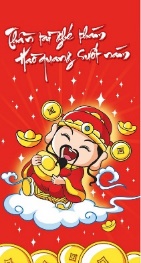 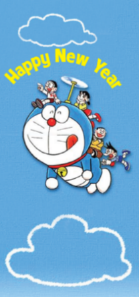 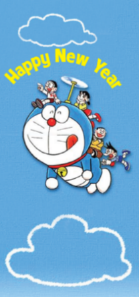 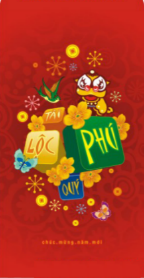 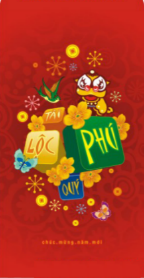 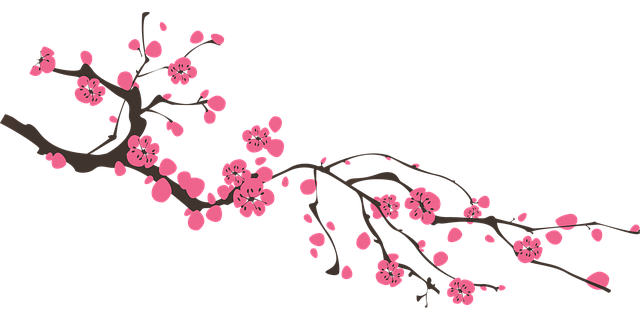 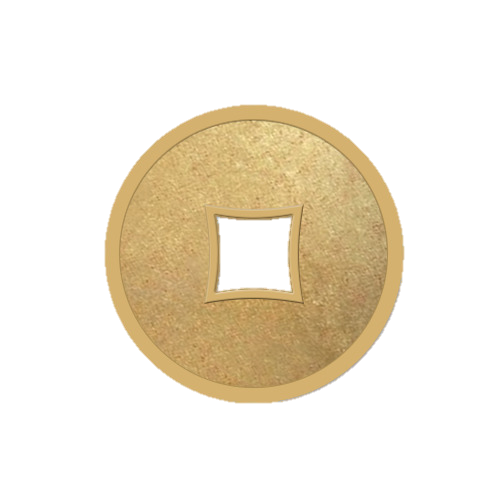 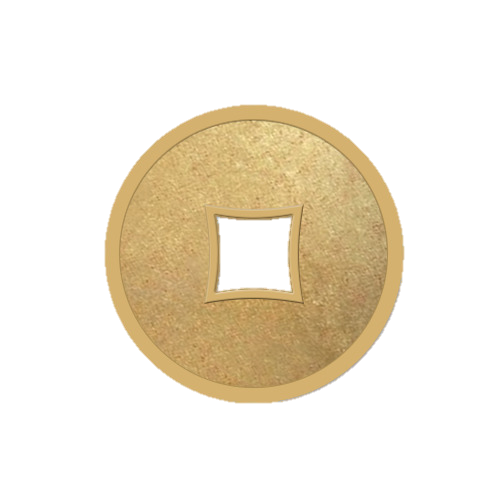 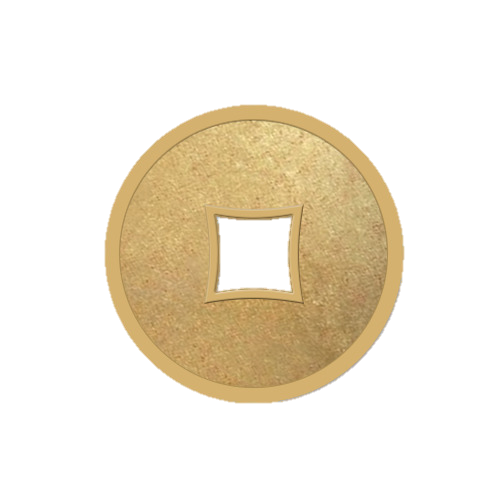 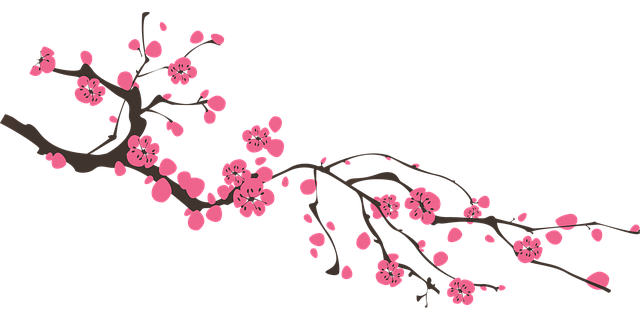 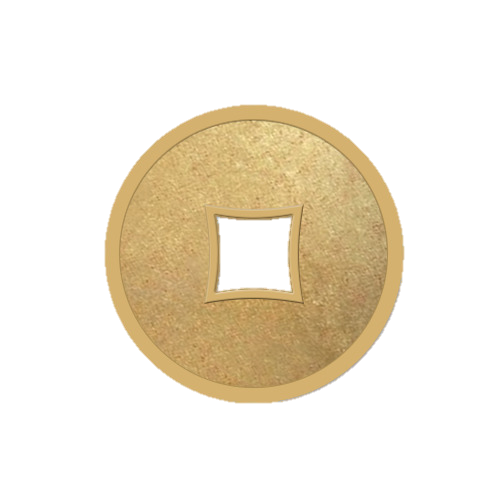 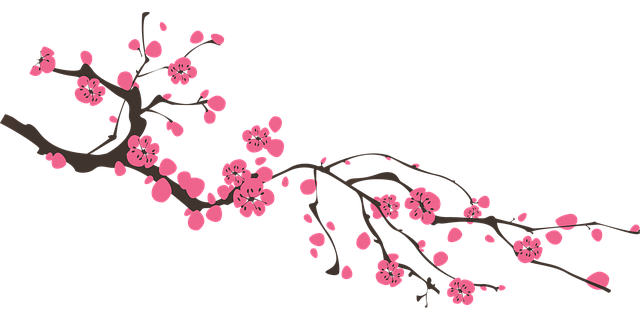 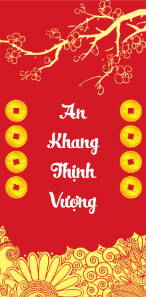 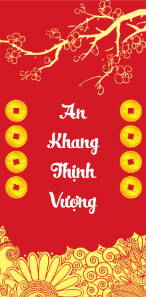 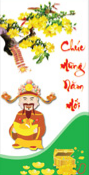 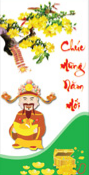 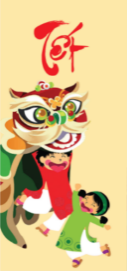 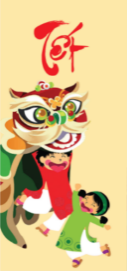 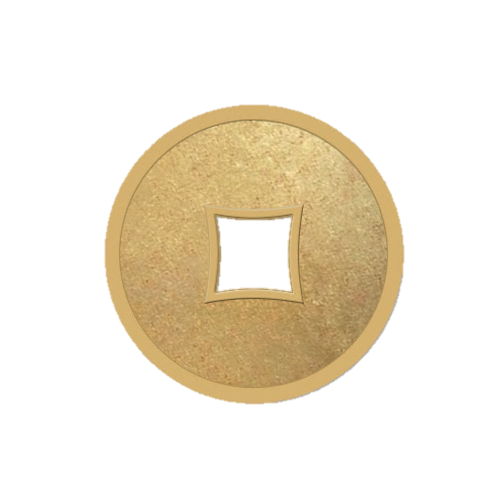 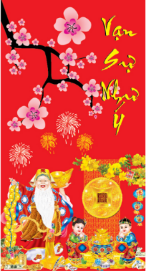 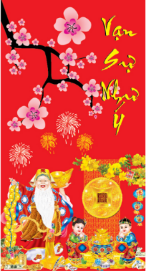 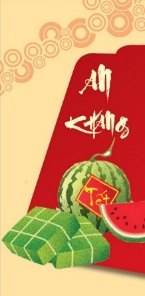 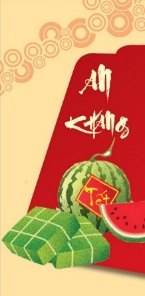 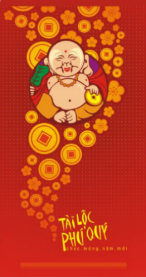 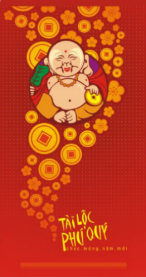 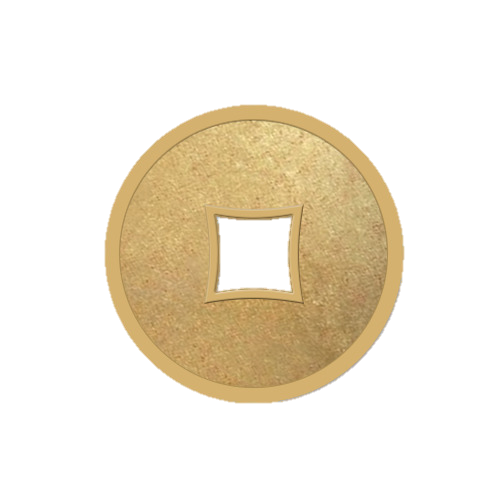 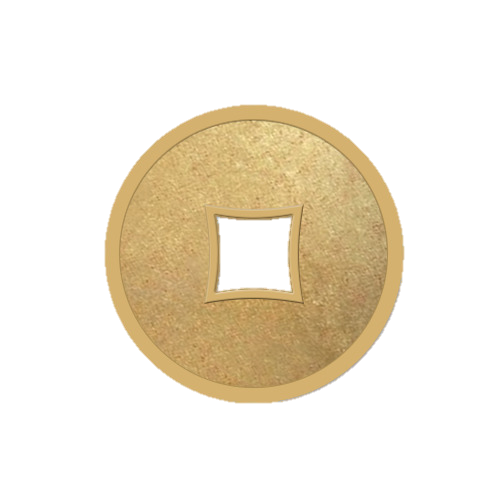 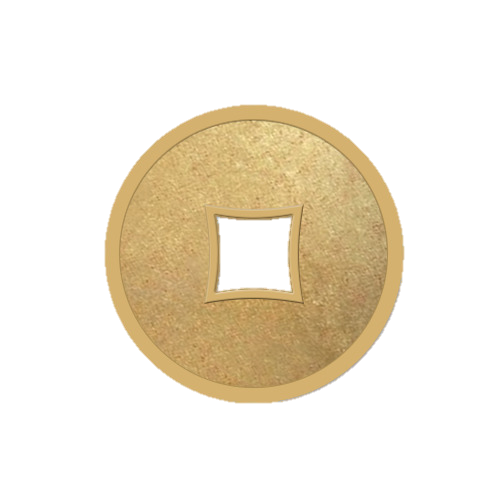 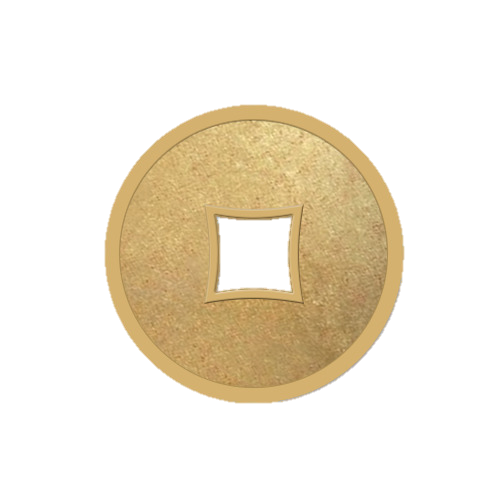 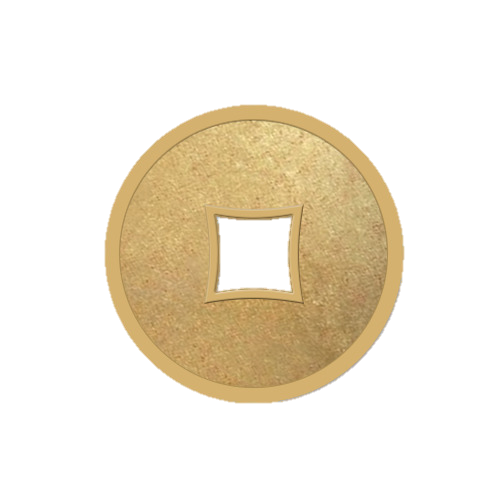 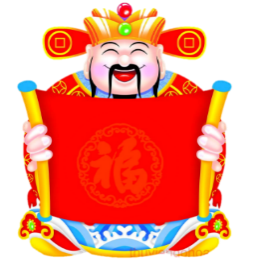 ĐỘI HOA MAI
ĐỘI HOA ĐÀO
Chúc mừng năm mới
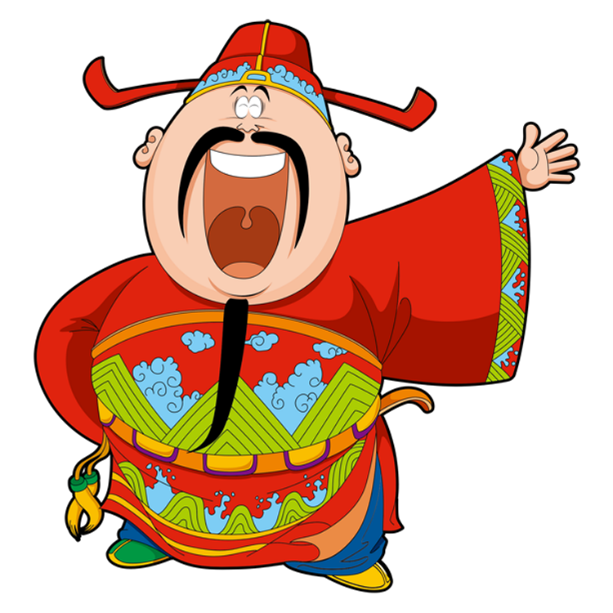 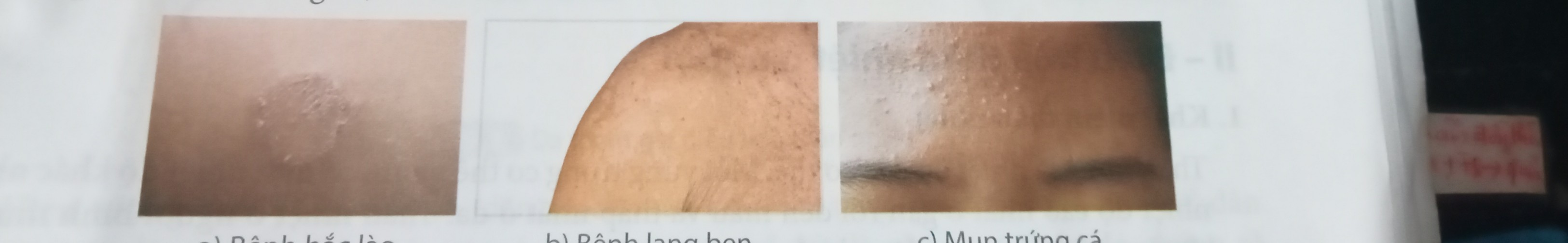 Bệnh gì?
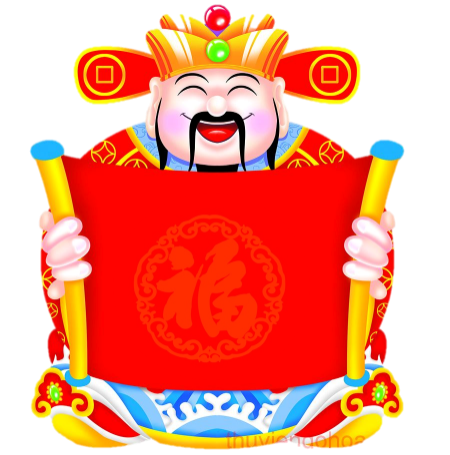 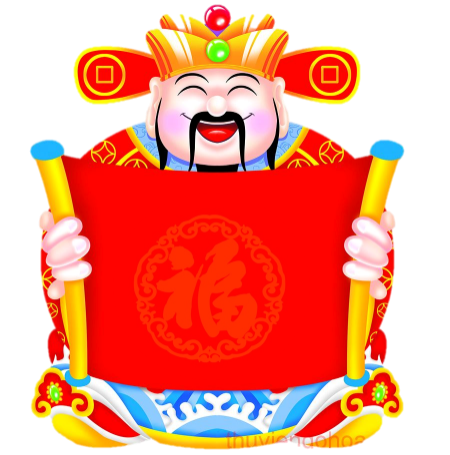 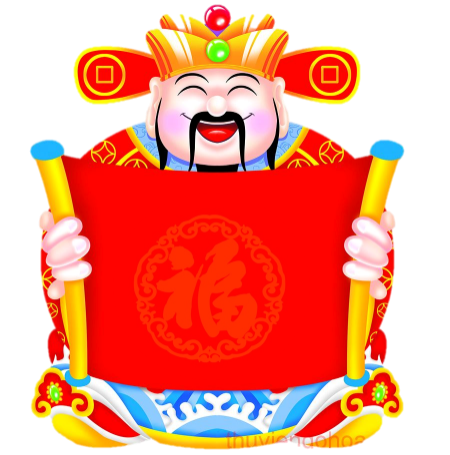 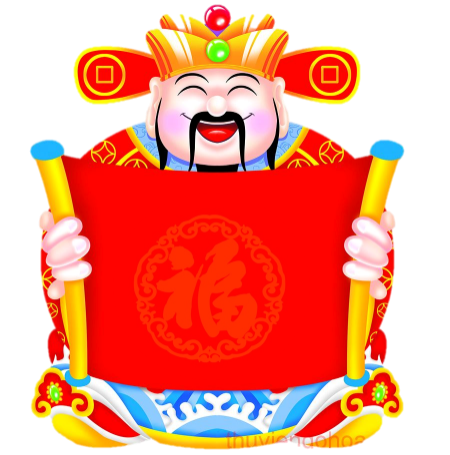 Mụn trứng cá
Lang ben
Bênh hắc lào
Ghẻ
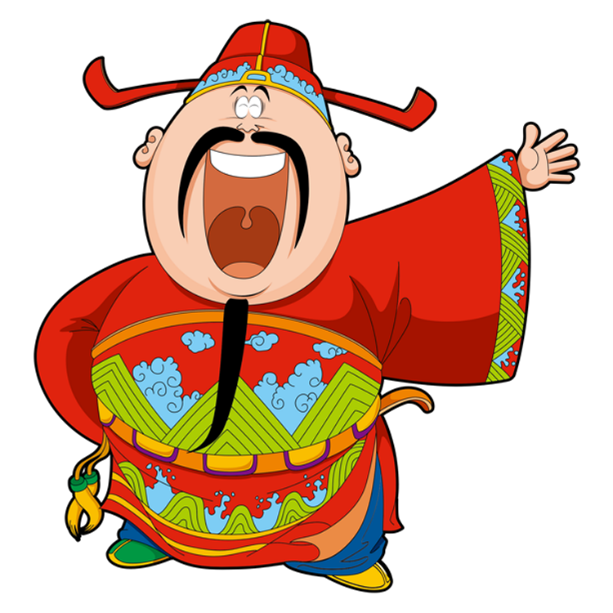 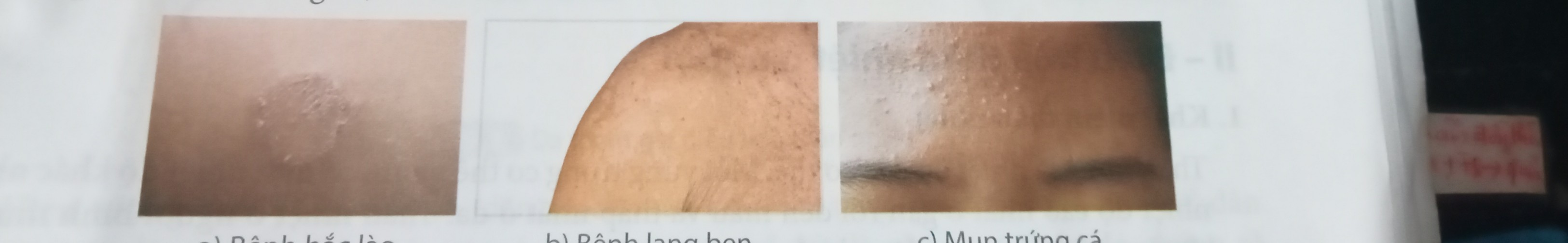 Bệnh gì?
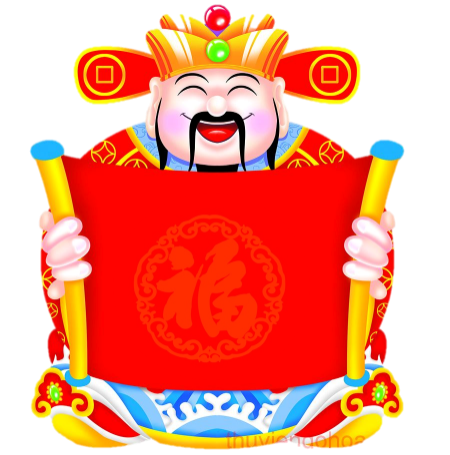 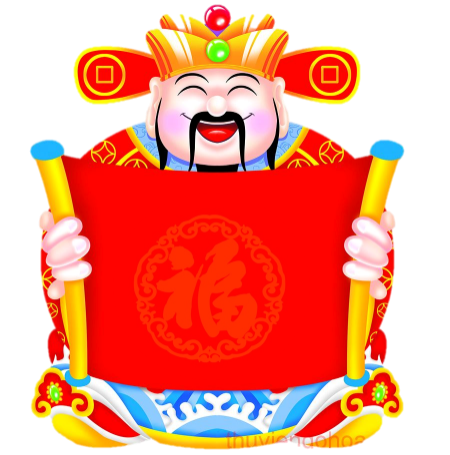 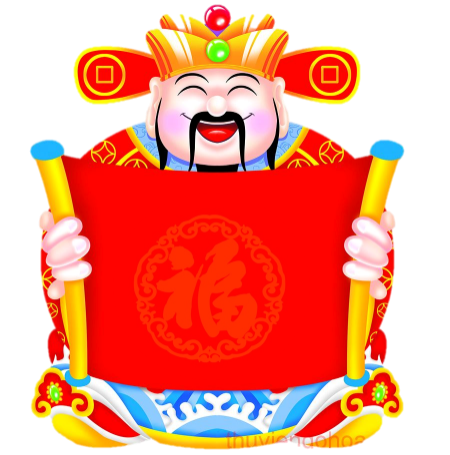 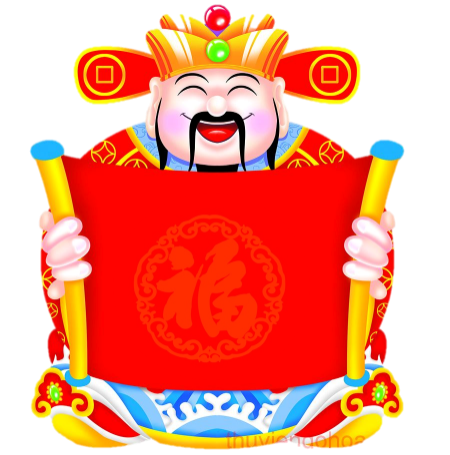 Bệnh lang ben
Mụn ngứa
Hắc lào
Ghẻ
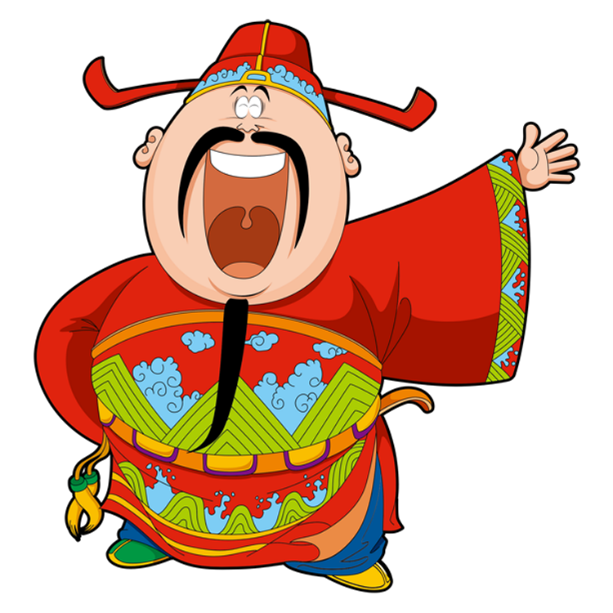 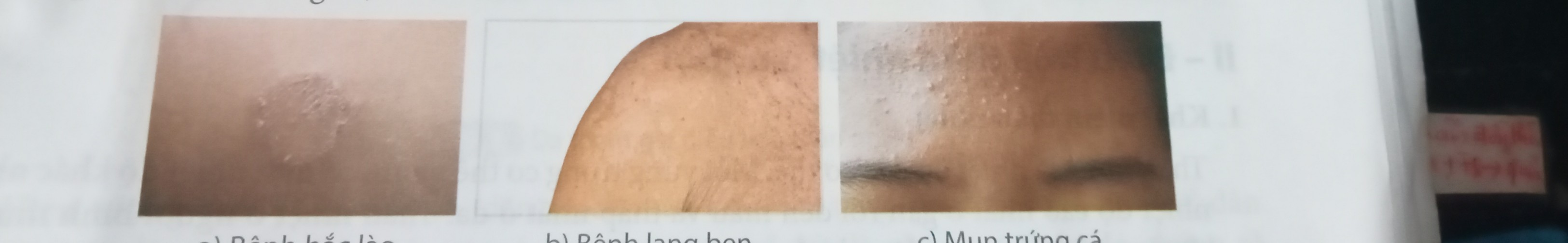 Bệnh gì?
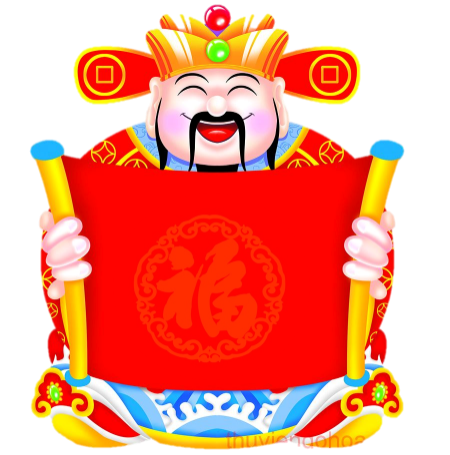 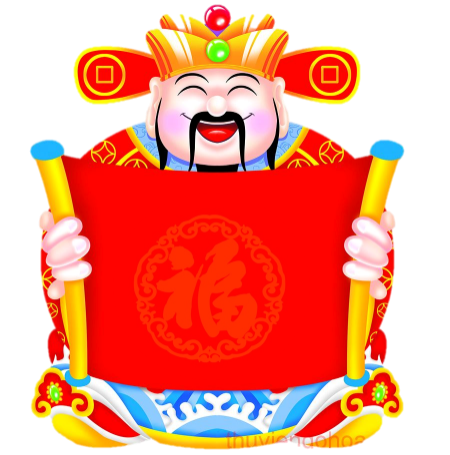 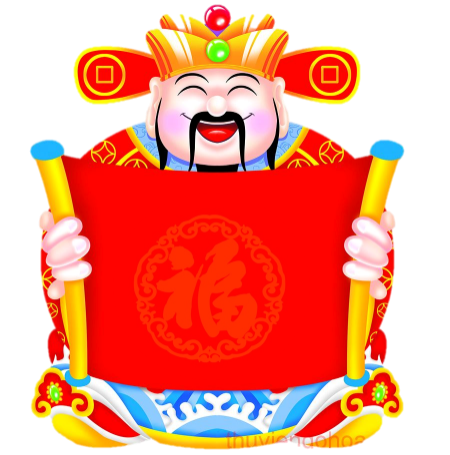 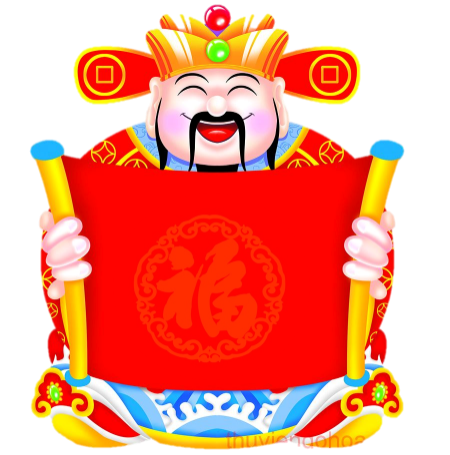 Ghẻ
Mụn trứng cá
Viêm da
Nấm
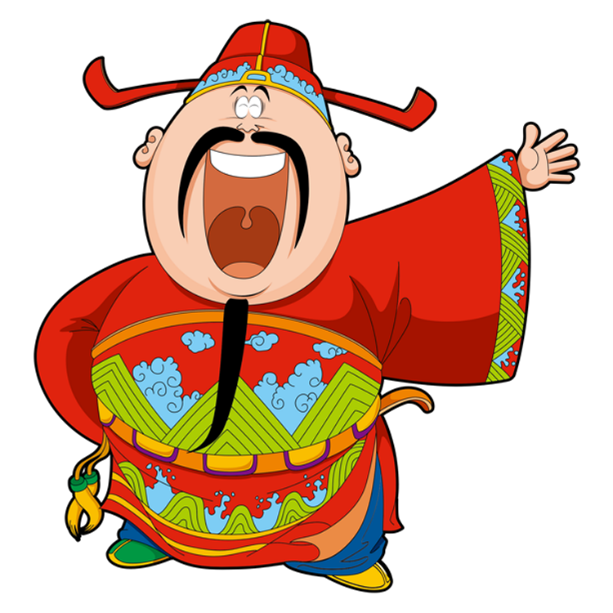 Các bệnh ở trên xảy ra ở cơ quan nào của cơ thể?
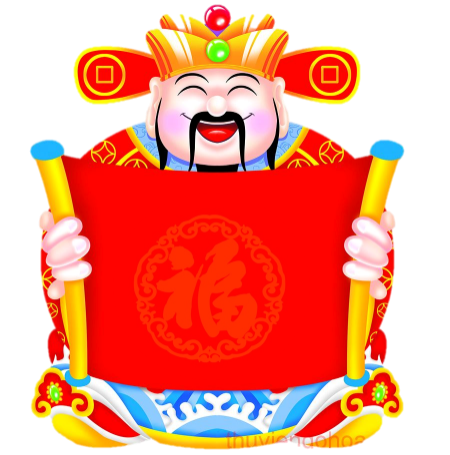 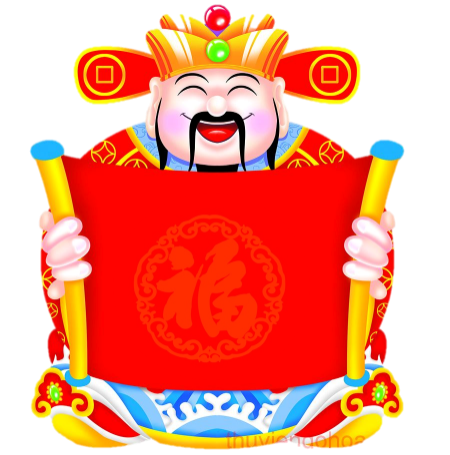 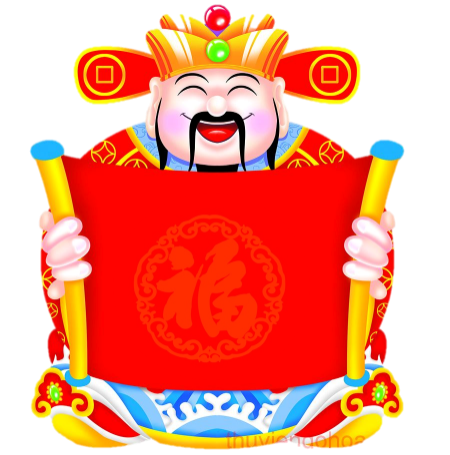 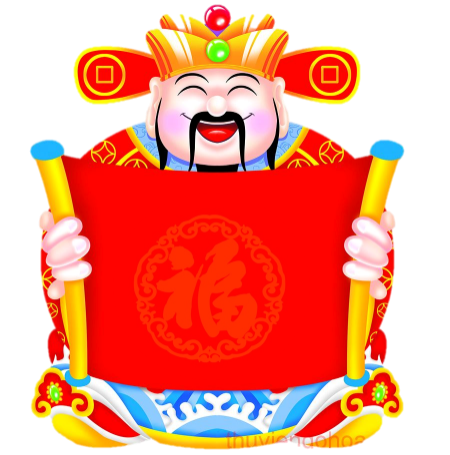 Tay
Cơ thể
Miệng
Da
HÌNH THÀNH KIẾN THỨC
BÀI 39. DA VÀ ĐIỀU HÒA THÂN NHIỆT Ở NGƯỜI
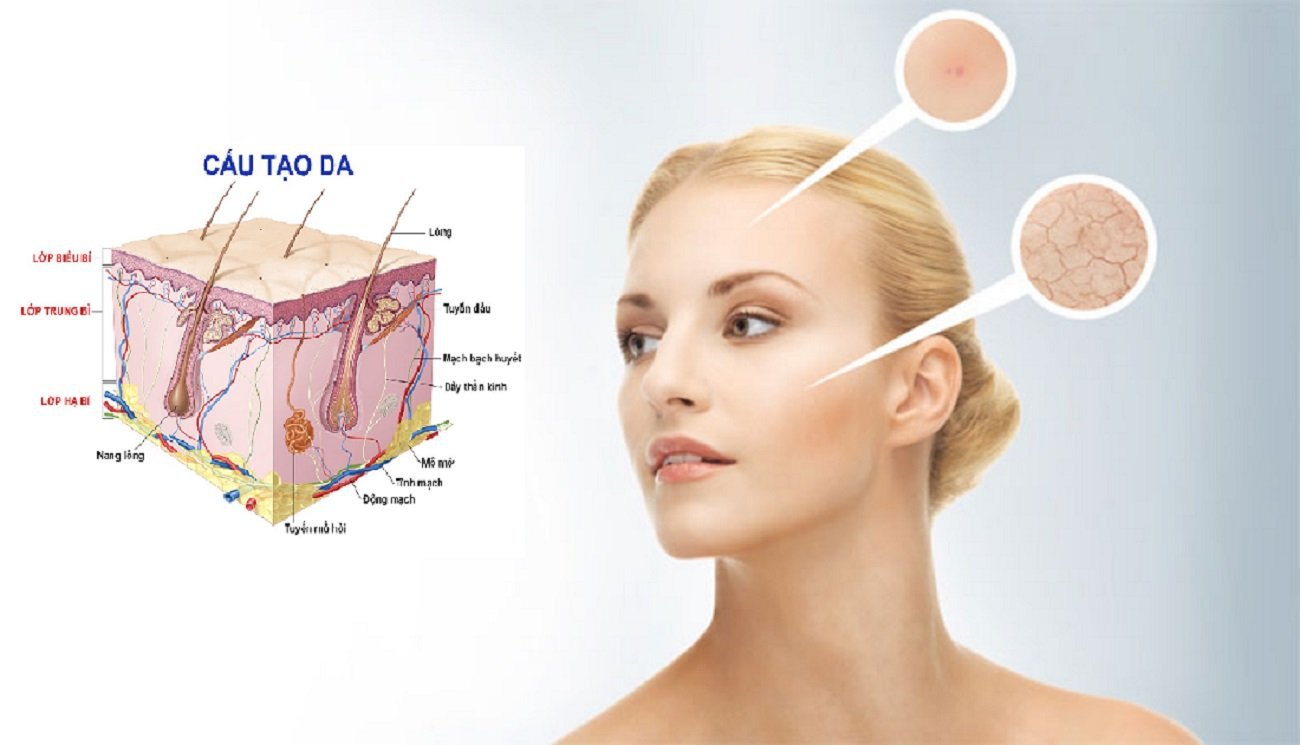 BÀI 39. DA VÀ ĐIỀU HÒA THÂN NHIỆT Ở NGƯỜI
MỤC TIÊU
- Nêu được cấu tạo sơ lược và chức năng của da.- Trình bày được một số bệnh về da và các biện pháp chăm sóc, bảo vệ, làm đẹp da an toàn; vận dụng được hiểu biết về da để chăm sóc da, trang điểm an toàn cho da.- Nêu được khái niệm thân nhiệt; thực hành được cách đo thân nhiệt và nêu được ý nghĩa của việc đo thân nhiệt.- Nêu được vai trò và cơ chế duy trì thân nhiệt ổn định ở người; vai trò của da và hệ thần kinh trong điều hoà thân nhiệt.- Trình bày được một số phương pháp chống nóng, lạnh cho cơ thể; nêu được một số biện pháp chống cảm lạnh, cảm nóng; thực hiện được tình huống giả định cấp cứu khi cảm nóng hoặc cảm lạnh.
BÀI 39. DA VÀ ĐIỀU HÒA THÂN NHIỆT Ở NGƯỜI
NỘI DUNG
I-DA Ở NGƯỜI
1. Cấu tạo và chức năng của da.
2. Một số bệnh về da, bảo vệ da
3. Thành tựu ghép da trong y học
II- ĐIỀU HÒA THÂN NHIỆT Ở NGƯỜI
1. Khái niệm thân nhiệt.
2. Vai trò và cơ chế duy trì thân nhiệt ổn định ở người.
3. Một số phương pháp phòng chống nóng lạnh cho cơ thể.
BÀI 39. DA VÀ ĐIỀU HÒA THÂN NHIỆT Ở NGƯỜI
I-DA Ở NGƯỜI
1. Cấu tạo và chức năng của da.
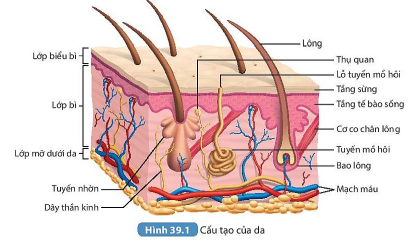 HOẠT ĐỘNG NHÓM
HS quan sát H39.1 SGK - Cấu tạo của da, chú ý vị trí của các lớp biểu bì, lớp bì và lớp mỡ → nghiên cứu thông tin mục I.1 trang 160-161 SGK, thảo luận nhóm 5 phút hoàn thành nhiệm vụ sau:
PHIẾU HỌC TẬP SỐ 1
-Cấu tạo của da gồm lớp biểu bì, lớp bì và lớp mỡ dưới da.
– Lớp biểu bì có chức năng bảo vệ cơ thể, chống lại các tia tử ngoại, tránh sự xâm nhập của vi sinh vật từ môi trường bên ngoài, ngăn ngừa sự mất nước của cơ thể.
– Các thành phần của lớp biểu bì: tầng sừng, tầng tế bào sống.
– Các thành phần của lớp bì: thụ quan, cơ co chân lông, tuyến mồ hôi, lông và bao lông, mạch máu, tuyến nhờn, dây thần kinh.
– Lớp bì giúp giảm sự tác động từ bên ngoài và làm lành vết thương, giúp nuôi dưỡng biểu bì, loại bỏ chất thải.
– Lớp mỡ dưới da có chức năng cách nhiệt, tạo lớp đệm bảo vệ chống ảnh hưởng cơ học từ môi trường và đóng vai trò như một nguồn dự trữ năng lượng.
– Các thành phần của lớp mỡ dưới da: các tế bào mỡ.
BÀI 39. DA VÀ ĐIỀU HÒA THÂN NHIỆT Ở NGƯỜI
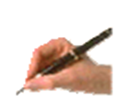 I-DA Ở NGƯỜI
1. Cấu tạo và chức năng của da.
- Cấu tạo của da gồm lớp biểu bì, lớp bì và lớp mỡ dưới da.
- Chức năng của da bao gồm: bảo vệ cơ thể, chống lại các yếu tố bất lợi của môi trường, tham gia điều hoà thân nhiệt, nhận biết các kích thích của môi trường và bài tiết qua tuyến mồ hôi.
1- Ta nhận biết được nóng lạnh, độ cứng mềm của vật khi tiếp xúc nhờ thụ quan ở da.
2- Khi trời nóng, mao mạch dưới da dãn, tuyến mồ hôi hoạt động mạnh; khi trời lạnh, mao mạch co lại, cơ chân lông co.
3- Lớp mỡ dưới da chống ảnh hưởng cơ học và cách nhiệt.
PHIẾU HỌC TẬP SỐ 2
THẢO LUẬN
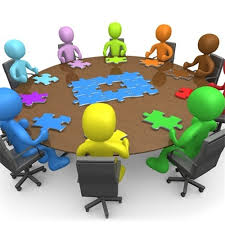 1. Đặc điểm nào của da giúp da thực hiện chức năng bảo vệ?
TL: các sợi mô liên kết chặt chẽ với nhau, tuyến nhờn và lớp mỡ dưới da giúp bảo vệ da.
2. Vì sao có nhiều màu da khác nhau như: trắng, vàng, đen?
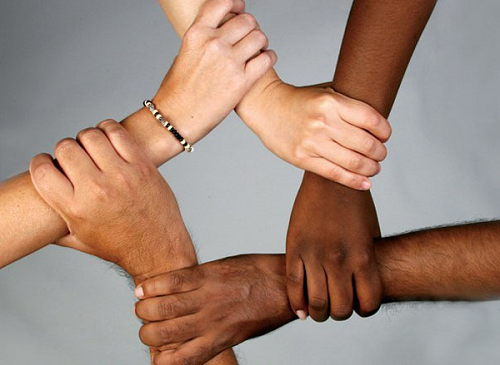 TL: Màu da của mỗi người khác nhau là vì nó tùy thuộc vào hắc tố melanin có trong da. Da càng chứa nhiều melanin hơn thì màu của nó càng sẫm hơn (tức là màu đen hoặc nâu), còn chứa ít melanin hơn thì màu của nó sẽ nhạt hơn (tức là vàng hoặc trắng).
[Speaker Notes: Từ phần thảo luận giáo viên đặt câu hỏi chốt lại: Chức năng của da là gì?]
BÀI 39. DA VÀ ĐIỀU HÒA THÂN NHIỆT Ở NGƯỜI
Em hãy kể một số bệnh về da mà em biết?
I-DA Ở NGƯỜI
2. Một số bệnh về da và bảo vệ da
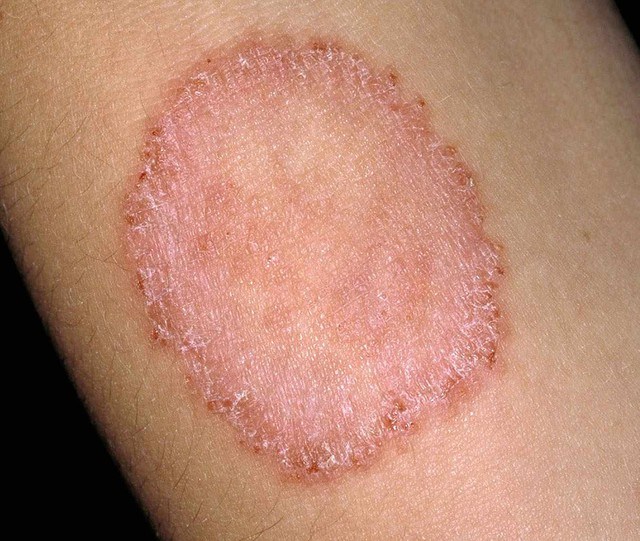 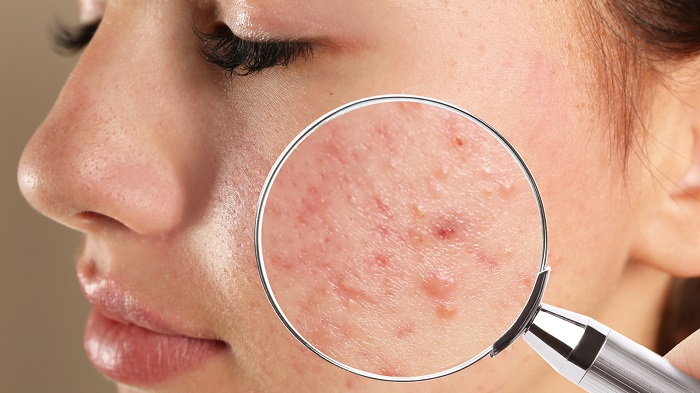 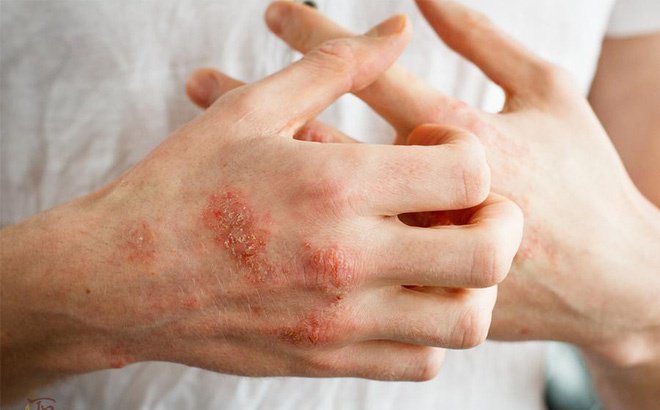 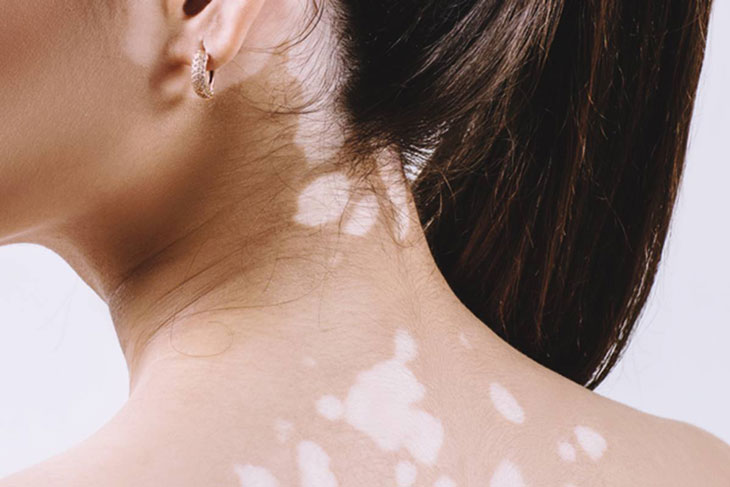 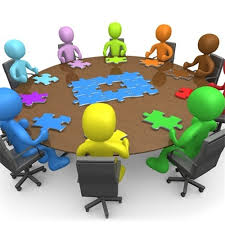 NHÓM 1
THẢO LUẬN
Bệnh hắc lào (lác đồng tiền)
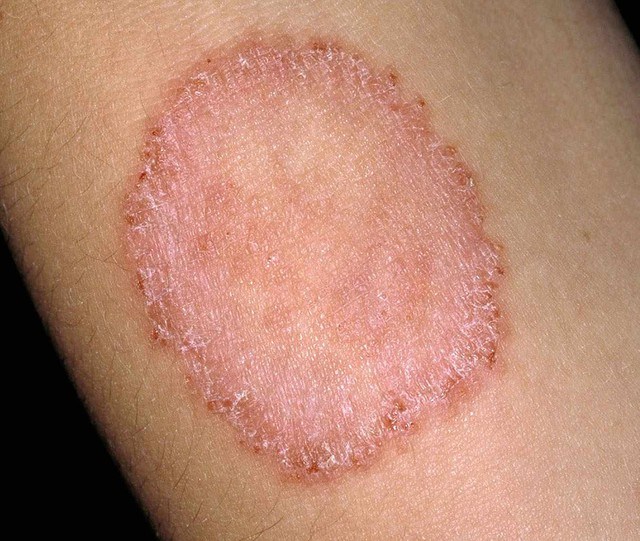 Do nấm gây ra
- Giữ vệ sinh cá nhân sạch sẽ; tránh tiếp xúc trực tiếp giữa da với da hoặc tiếp xúc với đồ dùng của những người bị bệnh;
- Không mặc quần áo ẩm ướt
- Vệ sinh môi trường sống
NHÓM 2
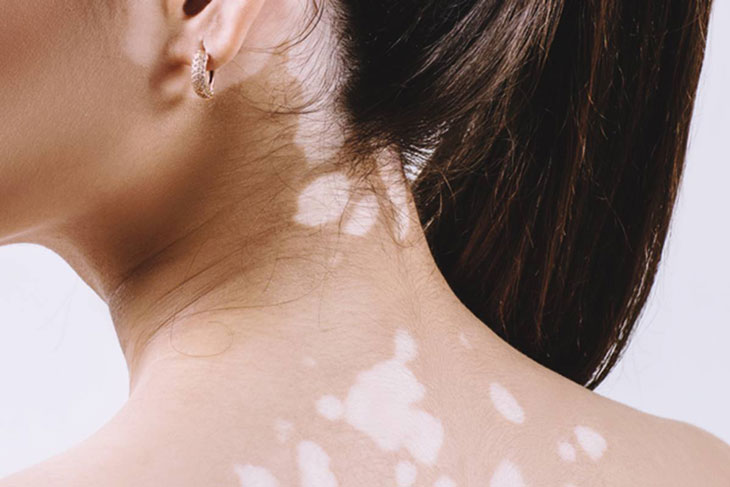 - Giữ vệ sinh cá nhân sạch sẽ, không dùng chung đồ dùng cá nhân với người khác; 
- Khi tắm cần lau người thật khô rồi mới mặc quần áo.
- Vệ sinh môi trường sống
Do nấm gây ra
Bệnh lang ben
NHÓM 3
Do da bài tiết nhiều chất nhờn hoặc do bụi bẩn làm tắc nghẽn nang lông
Giữa da mặt luôn sạch sẽ; hạn chế trang điểm, tẩy trang thật sạch sau trang điểm; chú ý chế độ ăn uống…
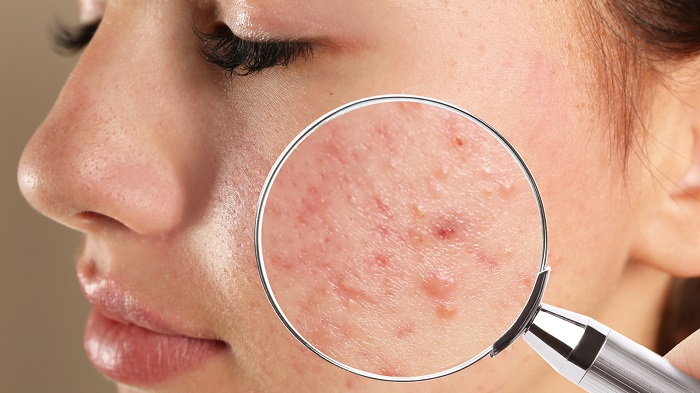 Mụn trứng cá
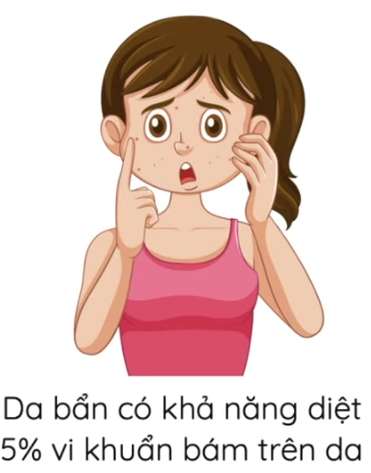 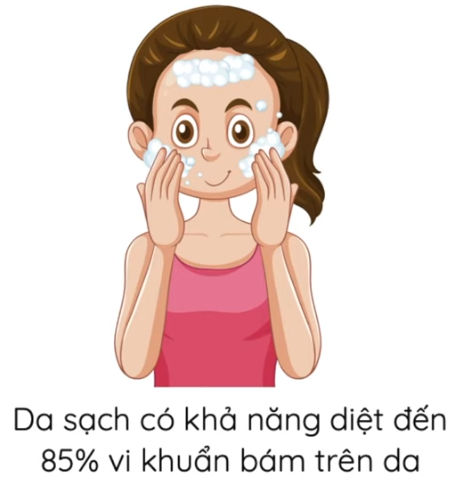 NHÓM 4
- Giữ vệ sinh cá nhân sạch sẽ; tránh tiếp xúc trực tiếp giữa da với da hoặc tiếp xúc với đồ dùng của những người bị bệnh;
 - Bôi thuốc; tránh kỳ cọ, cạo gãi vì nó có thể gây viêm da, nhiễm khuẩn.
- Vệ sinh môi trường sống.
Bệnh ghẻ
Do cái ghẻ kí sinh trong da
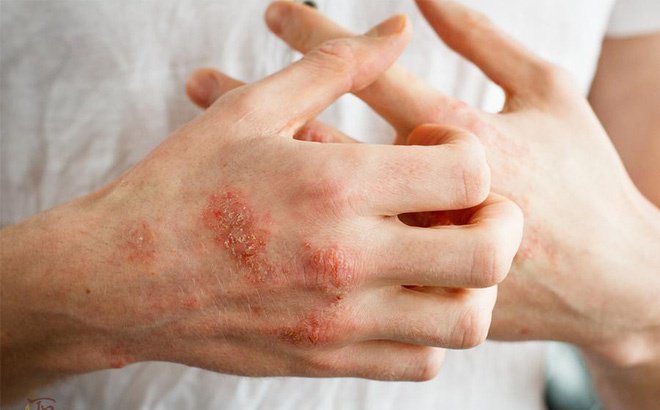 Một số biện pháp chăm sóc, bảo vệ và làm đẹp da an toàn.
THẢO LUẬN
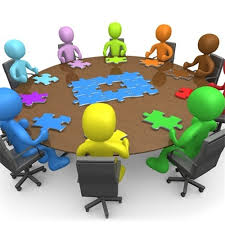 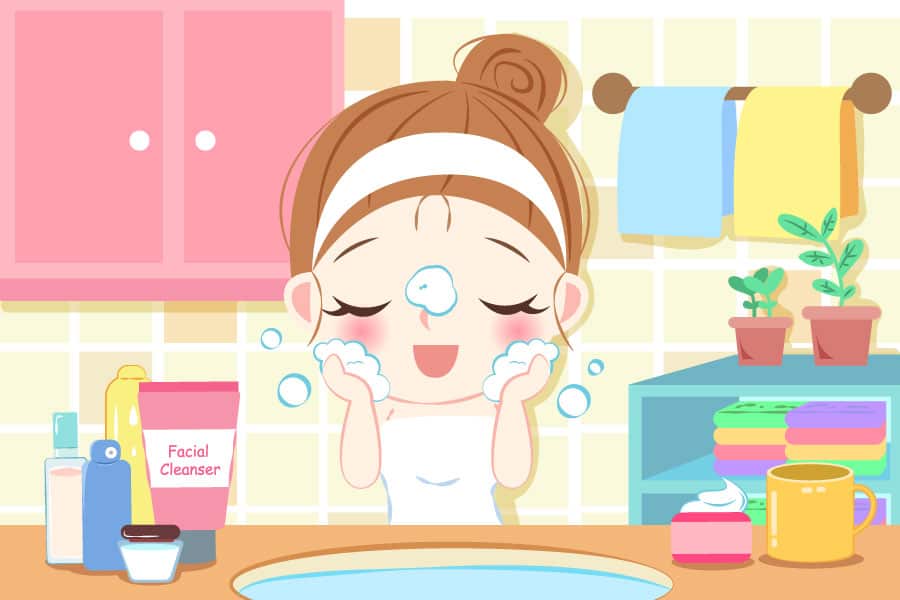 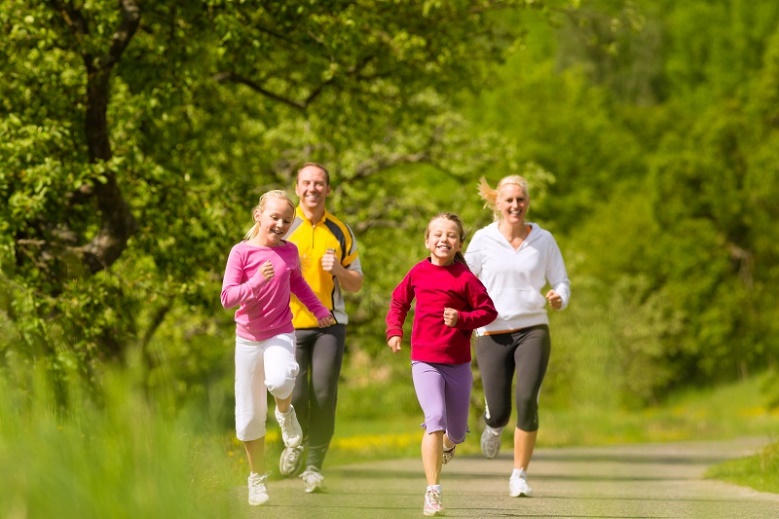 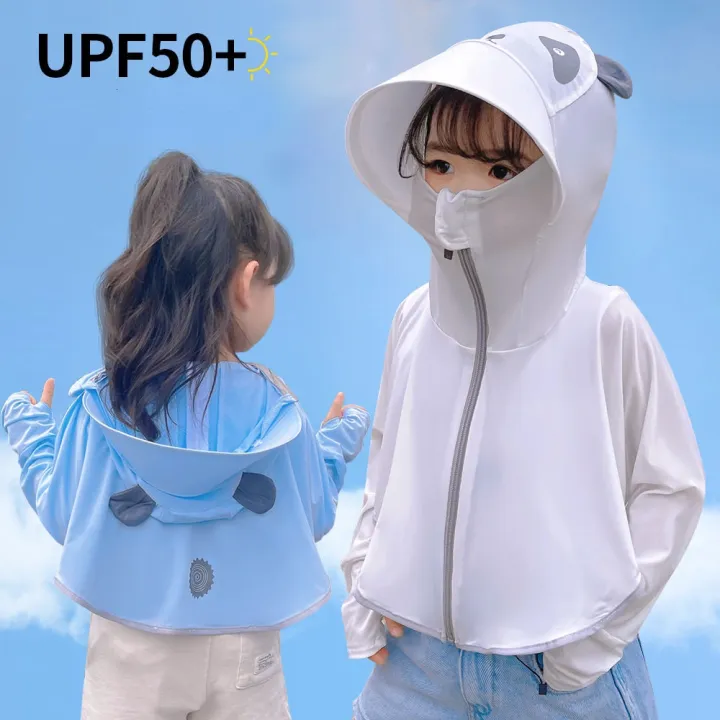 Rèn luyện cơ thể
Tránh ánh nắng mặt trời.
Tránh làm da bị tổn thương, 
Vệ sinh da sạch sẽ
2.Em hãy nêu biện pháp chăm sóc, bảo vệ và làm đẹp da an toàn?
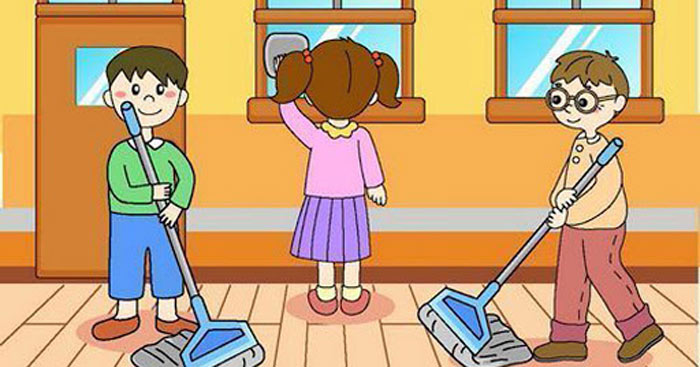 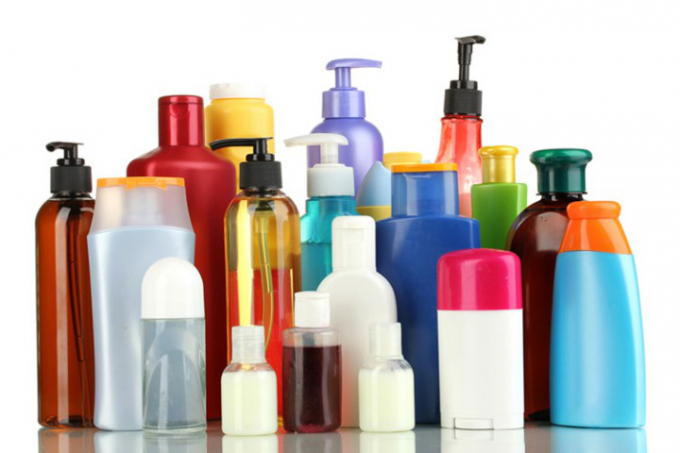 Vệ sinh môi trường sống sạch sẽ….
Không lạm dụng các loại mỹ phẩm.
BÀI 39. DA VÀ ĐIỀU HÒA THÂN NHIỆT Ở NGƯỜI
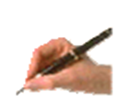 I-DA Ở NGƯỜI
2. Một số bệnh về da và bảo vệ da
- Một số bệnh về da thường gặp: Hắc lào, lang ben, cái ghẻ, mụn trứng cá…
- Một số biện pháp chăm sóc, bảo vệ và làm đẹp da an toàn:
+ Vệ sinh da sạch sẽ;
+ Tránh làm da bị tổn thương; che chắn, sử dụng kem chống nắng khi tiếp xúc với ánh nắng mặt trời.
+ Không lạm dụng các loại mỹ phẩm…
- Thành tựu ghép da trong y học đã giúp cứu chữa những người có da bị tổn thương nặng do bỏng, nhiễm trùng da.
1.Vì sao nói giữ gìn vệ sinh môi trường cũng là một biện pháp bảo vệ da?
Giữ gìn vệ sinh môi trường cũng là một biện pháp bảo vệ da vì: Da là bề mặt lớn nhất trên cơ thể tiếp xúc trực tiếp với môi trường; da có chức năng điều hòa thân nhiệt, che chắn cho các bộ phận bên trong cơ thể. Nếu môi trường bị ô nhiễm sẽ dẫn đến da bị nhiễm khuẩn, nhiễm độc, gây nên các bệnh về da, dẫn đến ảnh hưởng đến việc thực hiện chức năng của da (ví dụ, các lỗ chân lông bị bịt tắc gây ảnh hưởng đến việc tỏa nhiệt của cơ thể) việc toả nhiệt của cơ thể diễn ra khó khăn.
BÀI 39. DA VÀ ĐIỀU HÒA THÂN NHIỆT Ở NGƯỜI
I-DA Ở NGƯỜI
2. Một số bệnh về da, bảo vệ da
-Em hãy liên hệ một số bệnh về da thường gặp ở địa phương em.
HS TỰ ĐIỀU TRA Ở NHÀ
ĐIỀU TRA MỘT SỐ BỆNH VỀ DA Ở ĐỊA PHƯƠNG
BÀI 39. DA VÀ ĐIỀU HÒA THÂN NHIỆT Ở NGƯỜI
I-DA Ở NGƯỜI
3. Một số thành tựu ghép da trong y học
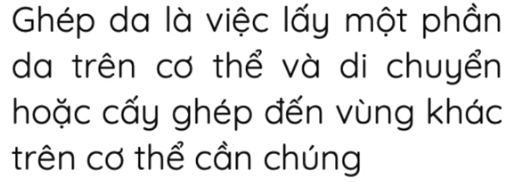 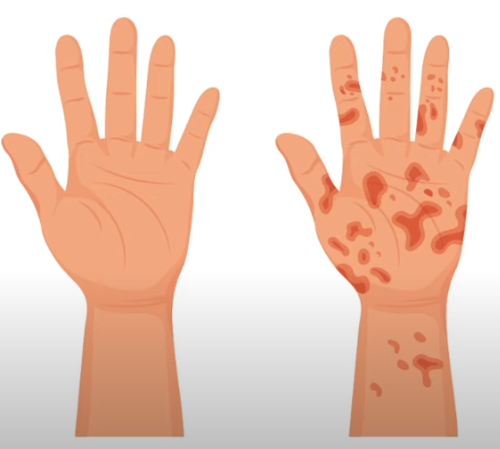 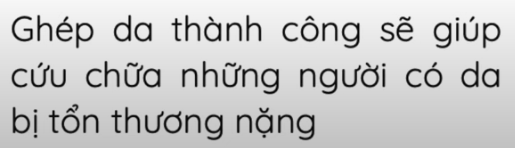 BÀI 39. DA VÀ ĐIỀU HÒA THÂN NHIỆT Ở NGƯỜI
I-DA Ở NGƯỜI
3. Một số thành tựu ghép da trong y học
Em hãy tìm hiểu và nêu một số thành tựu ghép da trong y học.
Một số thành tựu ghép da trong y học:
- Ngày 16/05/1965, viện Quân y 103 đã thành công khi dùng da ếch ghép lên một diện bỏng sâu 10% ở một người phụ nữ.
- Bệnh viện Bỏng Quốc gia đã nghiên cứu, xử lí và sử dụng da ếch tươi, da ếch đông khô tiệt trùng bằng tia Gamma hoặc sử dụng trung bì da heo tươi, da heo đông khô ở độ lạnh sâu để ghép da, điều trị vết bỏng cho người bệnh.
- Gần đây, công nghệ nhân nuôi tế bào sợi được chuyển giao từ Nga và Singapore giúp Bệnh viện Bỏng Quốc gia thành công trong việc cấy nguyên bào sợi trong nghiên cứu và điều trị bỏng.
Thành tựu ghép da trong y học
 Giúp cứu chữa những người có da bị tổn thương nặng do bỏng, nhiễm trùng da.
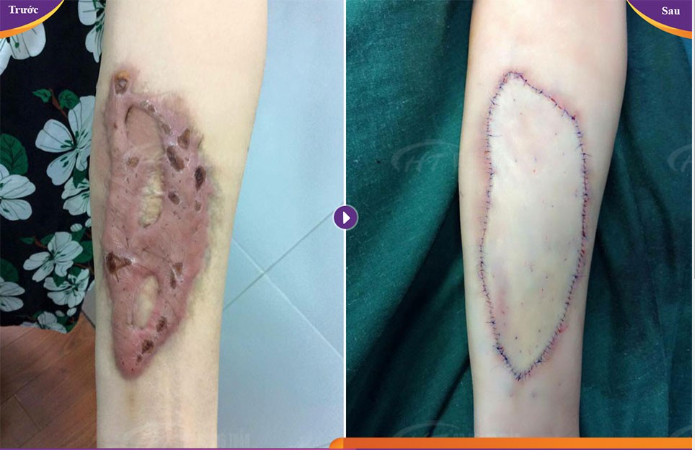 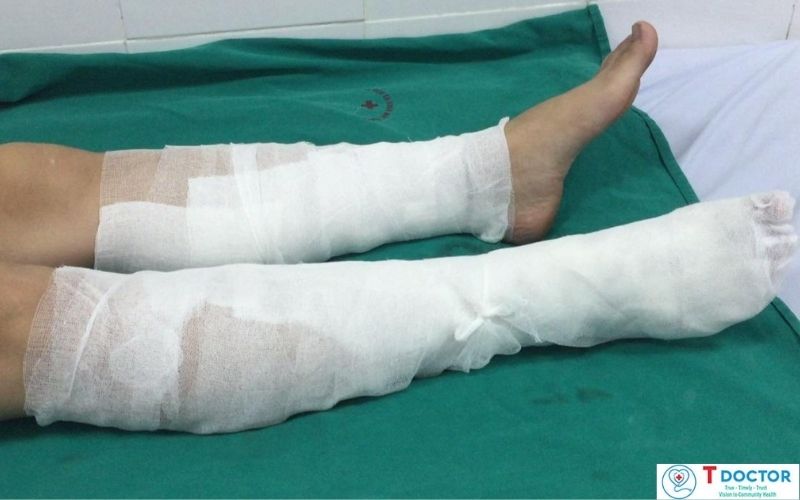 BÀI 39. DA VÀ ĐIỀU HÒA THÂN NHIỆT Ở NGƯỜI
I-DA Ở NGƯỜI
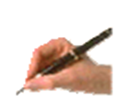 3. Thành tựu ghép da trong y học
- Ghép da là việc lấy một phần da trên cơ thể và di chuyển hoặc cấy ghép đến vùng khác trên cơ thể cần chúng, thường giúp cứu chữa người có da bị tổn thương nặng do bỏng, nhiễm trùng da.
BÀI 39. DA VÀ ĐIỀU HÒA THÂN NHIỆT Ở NGƯỜI
II- ĐIỀU HÒA THÂN NHIỆT Ở NGƯỜI
1. Khái niệm thân nhiệt.
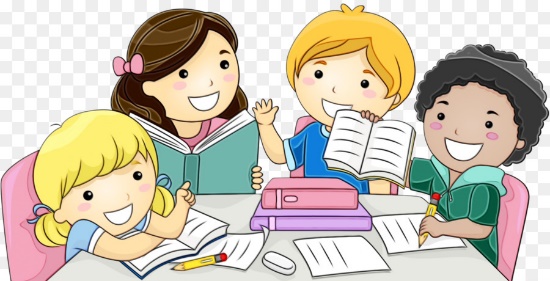 - Thân nhiệt là gì?
- Nhiệt độ cao nhất và thấp nhất trong cơ thể là đâu? 
- Thân nhiệt bình thường ở người ổn định là bao nhiêu?
- Đo thân nhiệt ở người bằng cách nào?
BÀI 39. DA VÀ ĐIỀU HÒA THÂN NHIỆT Ở NGƯỜI
II- ĐIỀU HÒA THÂN NHIỆT Ở NGƯỜI
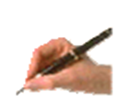 1. Khái niệm thân nhiệt.
- Thân nhiệt là nhiệt độ của cơ thể, được đo bằng đơn vị độ C.
- Nhiệt độ cao nhất trong cơ thể là ở gan, và thấp nhất là ở da.
- Thân nhiệt bình thường ở người dao động từ 36,5 - 37,5 độ C.
- Đo thân nhiệt bằng nhiệt kế điện tử, với các bước chuẩn bị và thực hiện nhất định.
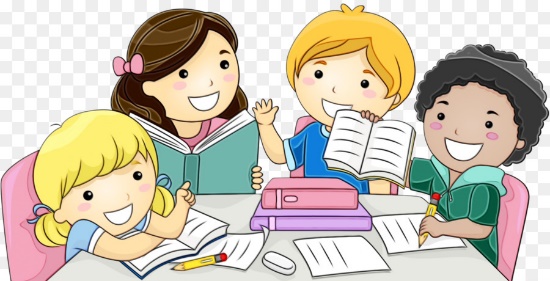 THỰC HÀNH ĐO THÂN NHIỆT
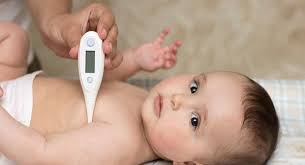 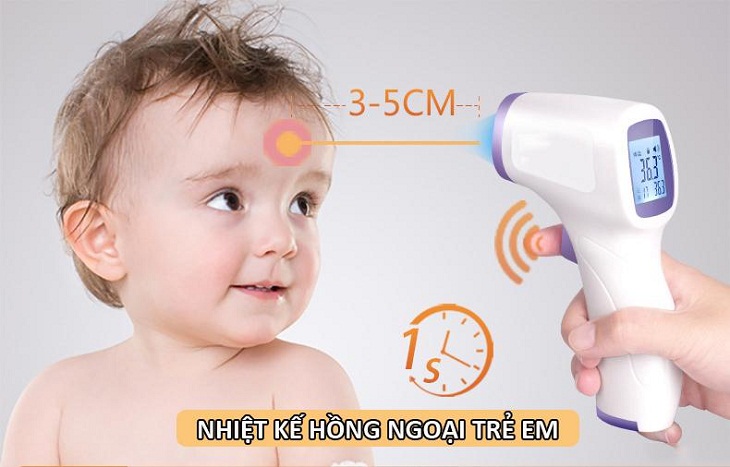 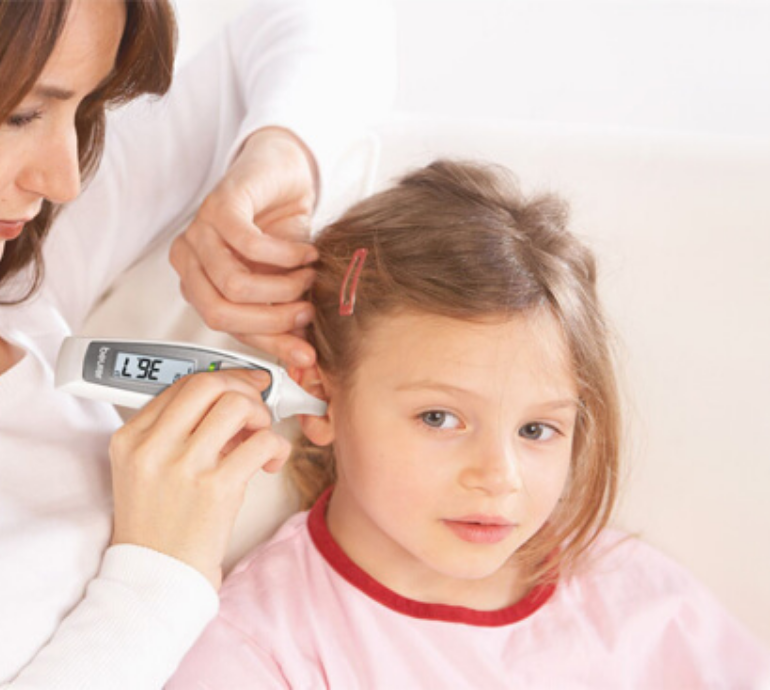 + Chuẩn bị: nhiệt kế điện tử, bông y tế
+ Bước 1: Dùng bông y tế lau sạch nhiệt kế, bật nhiệt kế
+ Bước 2: Đưa đầu của nhiệt kế vào vị trí cần đo (trán, tai, …) và ấn nút bật một lần nữa
+ Bước 3: Đợi 3 đến 5 giây và đọc kết quả hiển thị trên màn hình
+ Bước 4: Tắt nhiệt kế, lau sạch và cất vào nơi quy định
[Speaker Notes: → giới thiệu cách đo thân nhiệt bằng nhiệt kế điện tử. Học sinh thực hành.]
1. Đọc giá trị đo thân nhiệt của bản thân và nhận xét về giá trị đo.
2. Cho biết ý nghĩa của việc đo thân nhiệt.
1.
- Giá trị đo thân nhiệt của bản thân: 36,6oC.
- Nhận xét: Ở người bình thường, thân nhiệt duy trì ổn định ở mức 36,5 – 37,5 oC → Thân nhiệt của bản thân dao động ở mức bình thường.
2. Ý nghĩa của việc đo thân nhiệt: Đo thân nhiệt để xác định nhiệt độ của cơ thể. Mà nhiệt độ cơ thể có thể phản ánh được tình trạng sức khỏe của cơ thể người. Do đó, việc đo thân nhiệt có thể giúp theo dõi được tình trạng sức khỏe bản thân, từ đó, giúp chẩn đoán, sàng lọc nhanh chóng để có biện pháp xử lí kịp thời khi có bất thường.
BÀI 39. DA VÀ ĐIỀU HÒA THÂN NHIỆT Ở NGƯỜI
II- ĐIỀU HÒA THÂN NHIỆT Ở NGƯỜI
2. Vai trò và cơ chế duy trì thân nhiệt ổn định ở người.
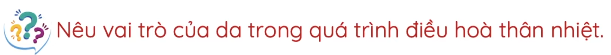 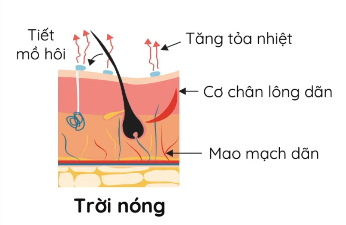 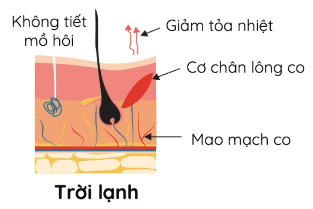 BÀI 39. DA VÀ ĐIỀU HÒA THÂN NHIỆT Ở NGƯỜI
II- ĐIỀU HÒA THÂN NHIỆT Ở NGƯỜI
2. Vai trò và cơ chế duy trì thân nhiệt ổn định ở người.
1. Duy trì ổn định thân nhiệt ở người có vai trò gì?
Vai trò của việc duy trì ổn định thân nhiệt ở người: 
Thân nhiệt được duy trì ổn định quanh một giá trị nhất định ngay cả khi nhiệt độ môi trường cao hơn hoặc thấp hơn nhiệt độ cơ thể. Thân nhiệt duy trì ổn định sẽ giúp các quá trình sống trong cơ thể diễn ra bình thường. 
Nếu thân nhiệt hạ xuống dưới 35 oC hoặc tăng lên trên 38 oC thì tim, hệ thần kinh và cơ quan khác có thể bị rối loạn, ảnh hưởng đến các hoạt động sống của cơ thể.
BÀI 39. DA VÀ ĐIỀU HÒA THÂN NHIỆT Ở NGƯỜI
II- ĐIỀU HÒA THÂN NHIỆT Ở NGƯỜI
2. Vai trò và cơ chế duy trì thân nhiệt ổn định ở người.
Nêu các cơ chế duy trì thân nhiệt ở người?
- Các cơ chế duy trì thân nhiệt gồm cơ chế thần kinh và cơ chế thể dịch:
+ Cơ chế thần kinh: Sự tăng, giảm quá trình dị hóa để điều tiết sự sinh nhiệt, cùng với các phản ứng co và dãn mạch máu, tiết mồ hôi, co cơ chân lông,… để điều khiển quá trình tỏa nhiệt đều là các phản xạ được thực hiện dưới sự điều khiển của hệ thần kinh. Vì vậy, hệ thần kinh có vai trò chủ đạo trong điều hoà thân nhiệt.
+ Cơ chế thể dịch: Lượng hormone tiết ra nhiều hay ít làm quá trình chuyển hóa tăng hoặc giảm, góp phần duy trì ổn định thân nhiệt.
Trình bày vai trò của da và hệ thần kinh trong điều hòa thân nhiệt?
- Vai trò của da trong điều hòa thân nhiệt: Da là cơ quan đóng vai trò quan trọng nhất trong điều hoà thân nhiệt. Khi trời nóng và khi lao động nặng, mao mạch ở da dãn giúp tỏa nhiệt nhanh, đồng thời, tăng cường tiết mồ hôi, mồ hôi bay hơi sẽ lấy đi một lượng nhiệt của cơ thể. Khi trời lạnh, mao mạch ở da co lại, cơ chân lông co để giảm sự tỏa nhiệt. Ngoài ra, khi trời quá lạnh, còn có hiện tượng cơ co dãn liên tục gây phản xạ run để sinh nhiệt.
- Vai trò của hệ thần kinh trong điều hòa thân nhiệt: Sự tăng, giảm quá trình phân giải các chất ở tế bào để điều tiết sự sinh nhiệt, cùng với các phản ứng co, dãn mạch máu dưới da; tăng, giảm tiết mồ hôi; co, duỗi cơ chân lông để điều tiết sự tỏa nhiệt của cơ thể đều là phản xạ, chịu sự điều khiển của hệ thần kinh. Như vậy, hệ thần kinh giữ vai trò chủ đạo trong hoạt động điều hòa thân nhiệt.
THẢO LUẬN
CH1: Khi ta sốt, cơ thể có những biểu hiện như thế nào?
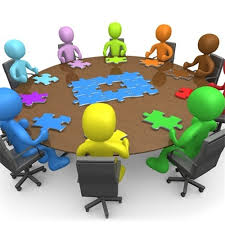 TL: thân nhiệt tăng, mệt mỏi, đau đầu, mất nước...
CH2: Tại sao có trường hợp sốt, lạnh run người, muốn đắp chăn nhưng bác sĩ lại khuyên không nên?
TL: đắp chăn làm thân nhiệt tăng cao nhanh chóng.
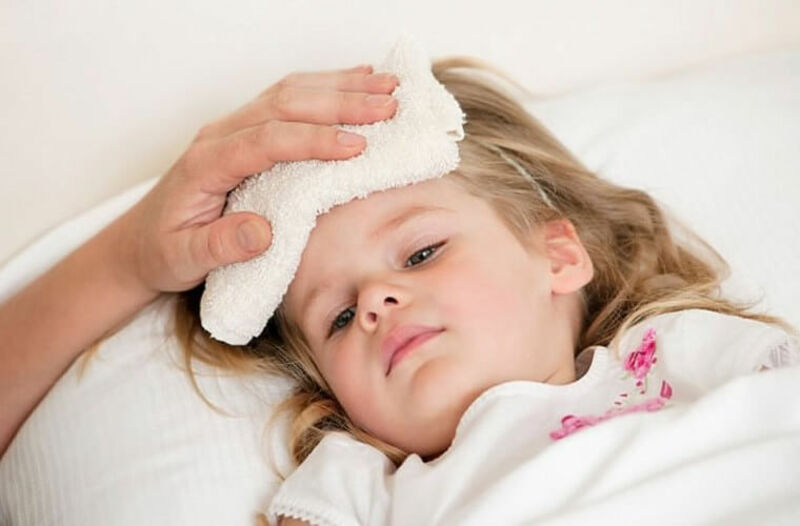 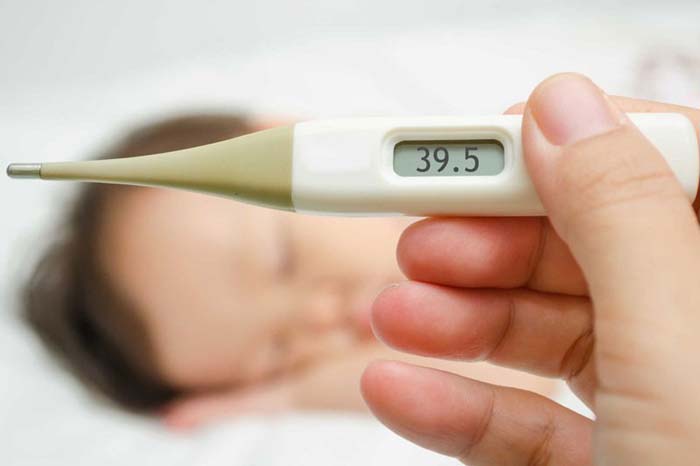 BÀI 39. DA VÀ ĐIỀU HÒA THÂN NHIỆT Ở NGƯỜI
II- ĐIỀU HÒA THÂN NHIỆT Ở NGƯỜI
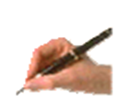 2. Vai trò và cơ chế duy trì thân nhiệt ổn định ở người.
- Vai trò của việc duy trì thân nhiệt ổn định ở người:
+ Giúp các quá trình sống trong cơ thể diễn ra bình thường
+ Nếu thân nhiệt dưới 35oC hoặc trên 38oC thì tim, hệ thần kinh và các cơ quan khác có thể bị rối loạn, ảnh hưởng đến các hoạt động sống của cơ thể
- Cơ chế của việc duy trì thân nhiệt ổn định ở người
+ Da có vai trò quan trọng nhất trong điều hòa thân nhiệt
+ Hệ thân kinh giữ vai trò chủa đạo trong hoạt đồng điều hòa thân nhiệt.
+ Nhiệt độ tăng cao → Não gửi tín hiệu đến mao mạch và tuyến mồ hôi ở da → Dãn mạch và tăng tiết mồ hôi → Tỏa nhiệt
+ Nhiệt độ giảm thấp → Não gửi tín hiệu đến mao mạch và tuyến mồ hôi ở da → Co mạch và tăng tiết mồ hôi → Thu nhiệt
+ Hiện tượng run là hiện tượng cơ co và dãn liên tục làm tăng quá trình phân giải các chất tế bào để điều tiết sự sinh nhiệt
BÀI 39. DA VÀ ĐIỀU HÒA THÂN NHIỆT Ở NGƯỜI
II- ĐIỀU HÒA THÂN NHIỆT Ở NGƯỜI
3. Một số phương pháp phòng chống nóng lạnh cho cơ thể.
Em hãy đề xuất  biện pháp chống nóng , chống lạnh cho cơ thể?
- Biện pháp có vai trò chống nóng cho cơ thể: trồng cây xanh, chống nóng cho nhà ở, sử dụng quạt, không luyện tập thể dục thể thao dưới ánh nắng trực tiếp, sử dụng điều hòa hai chiều, ….
- Biện pháp có vai trò chống lạnh cho cơ thể: mặc áo ấm, luyện tập thể dục, thể thao, sử dụng điều hòa hai chiều, ….
BÀI 39. DA VÀ ĐIỀU HÒA THÂN NHIỆT Ở NGƯỜI
II- ĐIỀU HÒA THÂN NHIỆT Ở NGƯỜI
3. Một số phương pháp phòng chống nóng lạnh cho cơ thể.
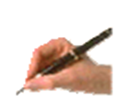 a. Phương pháp chống nóng, lạnh cho cơ thể
+ Chống nóng: đội mũ, nón khi làm việc ngoài trời; không chơi thể thao dưới ánh nắng trực tiếp; không nên tắm ngay hay ngồi trước quạt, nơi có gió mạnh sau khi vận động mạnh
+ Chống lạnh: giữ ấm cơ thể, đặc biêt là vùng ngực, cổ, chân, tay; luyện tập thể dục, thể thao
BÀI 39. DA VÀ ĐIỀU HÒA THÂN NHIỆT Ở NGƯỜI
II- ĐIỀU HÒA THÂN NHIỆT Ở NGƯỜI
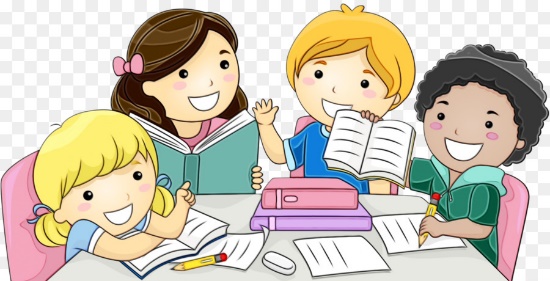 3. Một số phương pháp phòng chống nóng lạnh cho cơ thể.
b. Phòng chống cảm nóng, cảm lạnh
+ Khi gặp trường hợp say nắng (cảm nóng): cần nhanh chóng tiến hành những biện pháp sơ cứu khi chưa có sự hỗ trợ của nhân viên y tế hay phương tiện y tế: đưa nạn nhân vào chỗ thoáng mát, thoáng gió, cởi bớt áo, cho uống nước mát có pha muối, chườm lạnh bằng khăn mát hoặc nước đá ở những vị trí có động mạch lớn đi gần ngoài da như nách, bẹn, cổ. Nếu nạn nhân hôn mê không uống được nước hoặc nôn liên tục, sốt tang liên tục, kèm các triệu chứng đau bụng, đau ngực, khó thở thì phải nhanh chóng chuyển nạn nhân đến cơ sở y tế gần nhất. Trong quá trình di chuyển vẫn thường xuyên chườm mát cho nạn nhân.
Thảo luận theo nhóm về cách xử lí tình huống khi gặp một người bị say nắng (cảm nóng) và một người bị cảm lạnh.
BÀI 39. DA VÀ ĐIỀU HÒA THÂN NHIỆT Ở NGƯỜI
II- ĐIỀU HÒA THÂN NHIỆT Ở NGƯỜI
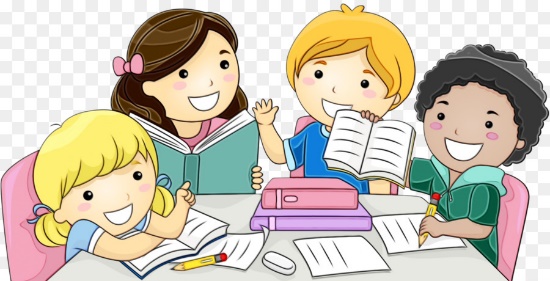 3. Một số phương pháp phòng chống nóng lạnh cho cơ thể.
b. Phòng chống cảm nóng, cảm lạnh
+ Người bị cảm lạnh hay gặp trong mùa đông: Gây ra các triệu chứng như hắt hơi, đau họng, chảy nước mũi, … ảnh hưởng không tốt tới sinh hoạt, lao động và chất lượng cuộc sống. Để đẩy lùi cảm lạnh, người bệnh cần ăn uống và nghỉ ngơi đầy đủ, làm dịu cổ họng bằng cách súc họng bằng nước muối sinh lí ấm 2 đến 4 lần/ngày, vận động để tang tiết mò hôi, làm thông mũi bằng cách nhỏ dung dịch nước muối sinh lý vào mũi, uống nước ấm, giữa ấm cho cơ thể, kết hợp với việc sử dụng thuốc theo đúng chỉ định của bác sĩ.
BÀI 39. DA VÀ ĐIỀU HÒA THÂN NHIỆT Ở NGƯỜI
II- ĐIỀU HÒA THÂN NHIỆT Ở NGƯỜI
3. Một số phương pháp phòng chống nóng lạnh cho cơ thể.
b. Phòng chống cảm nóng, cảm lạnh
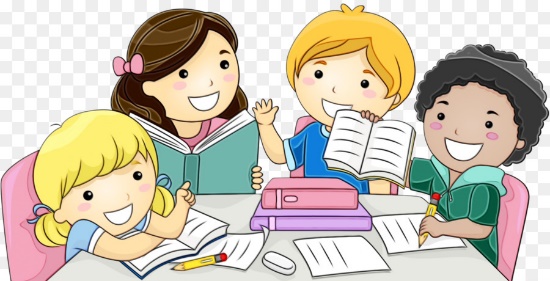 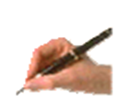 + Chống cảm nóng: Che nắng, uống đủ nước, tránh ánh nắng trực tiếp vào vùng sau gáy, hạn chế ra ngoài trời khi nắng nóng, …
+ Chống cảm lạnh: Vệ sinh mũi, miệng sạch sẽ, súc họng bằng nước muối sinh lí 2 đến 4 lần/ngày, uống nước ấm, giữa ấm cho cơ thể, …
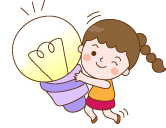 03
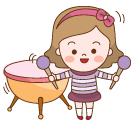 LUYỆN TẬP
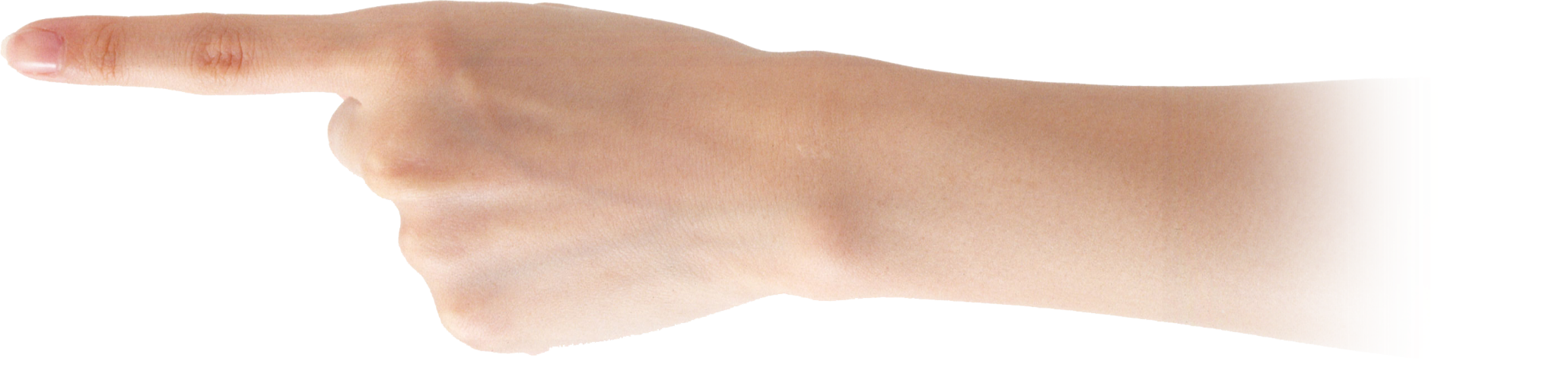 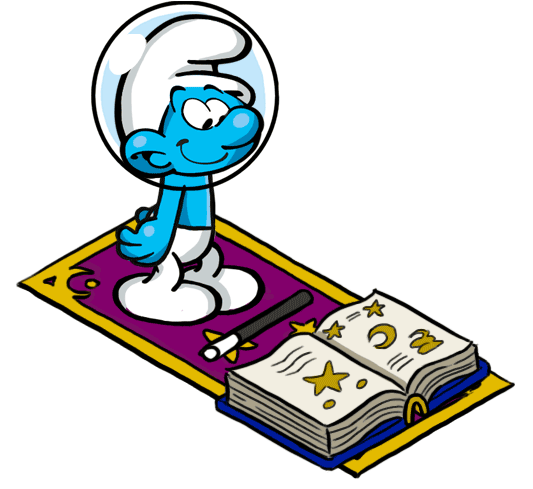 HƯỚNG DẪN SỬ DỤNG TRÒ CHƠI
Bước 1: Bấm vào màn hình ra câu hỏi
Bước 2: Bấm tiếp vào màn hình ra đáp án
Bước 3: Bấm vào chiếc xe của xì trum để vượt chướng ngại vật.
                   Trường hợp học sinh không có đáp án.
Bước 1: Bấm vào xì trum thảm bay sẽ ra đáp án. Bấm vào xì trum thảm bay sẽ mất đáp án mà xì trum thảm bay đưa ra.
Bước 2: Bấm tiếp vào màn hình để ra đáp án cuối cùng.
Bước 3: Bấm vào chiếc xe của xì trum để vượt chướng ngại vật.
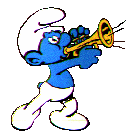 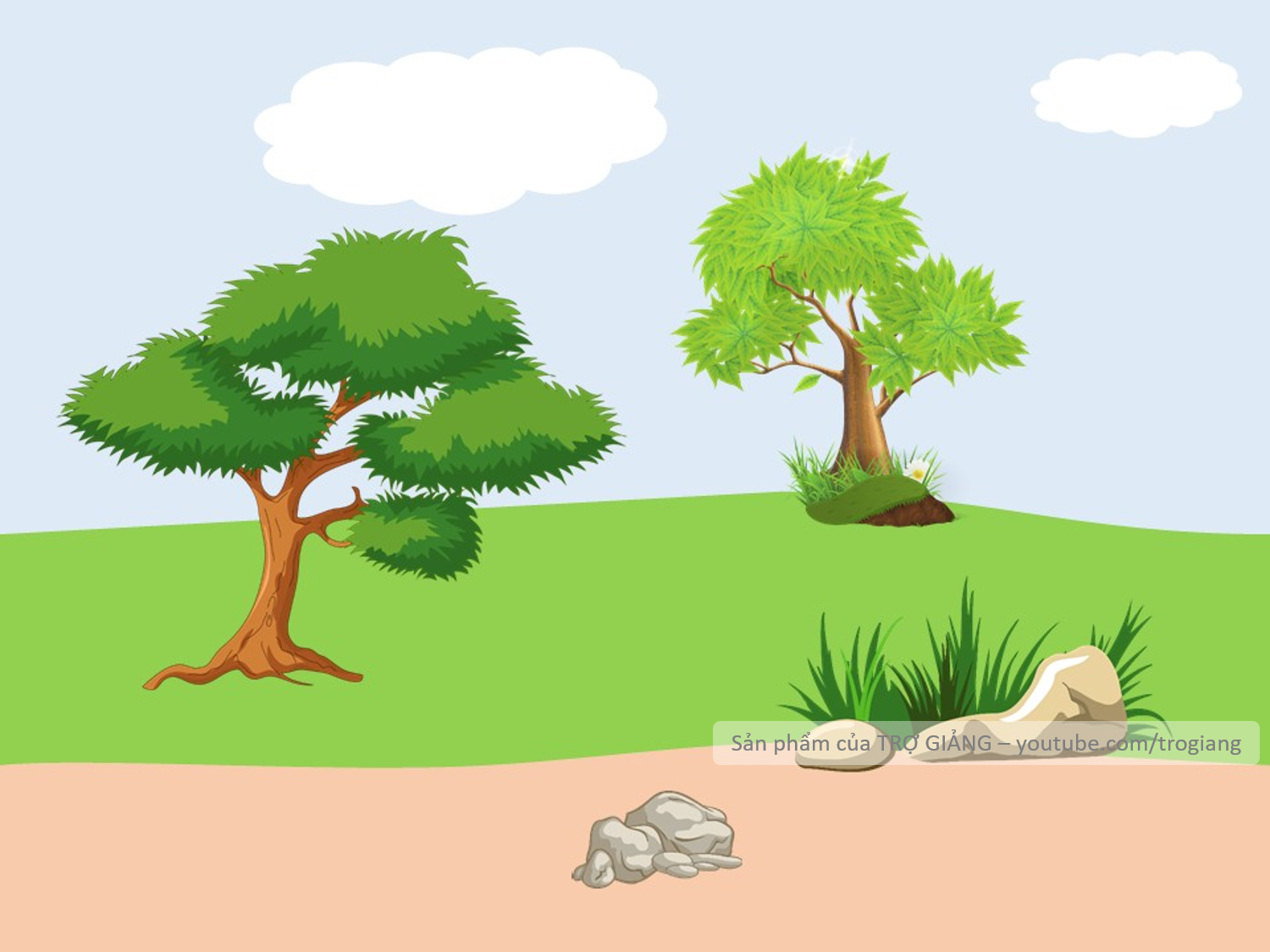 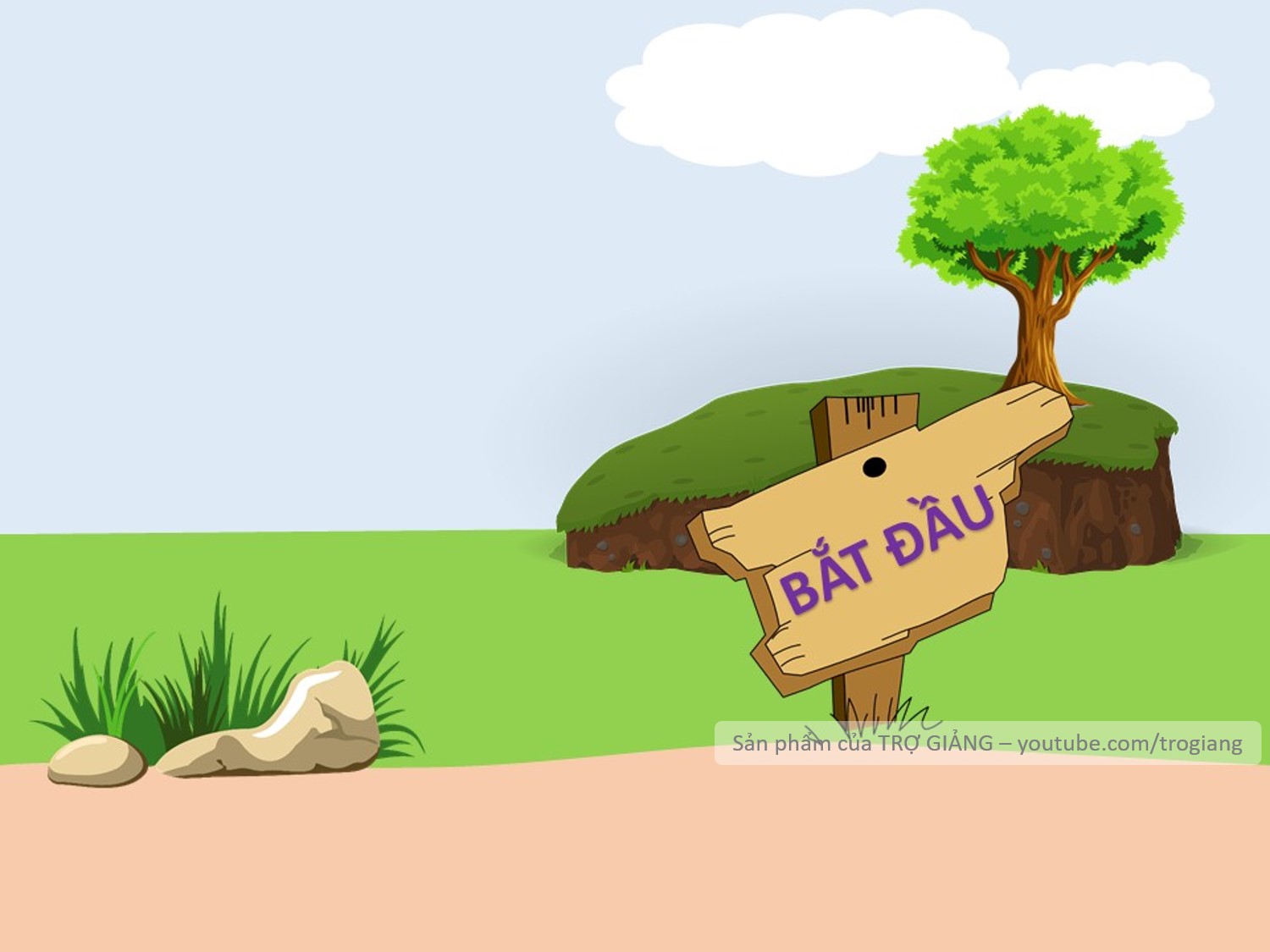 VƯỢT CHƯỚNG
NGẠI VẬT
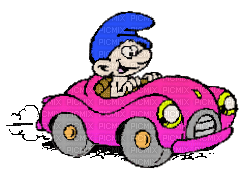 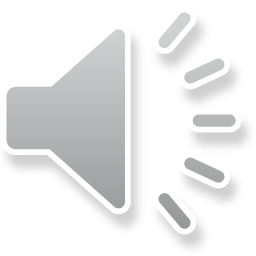 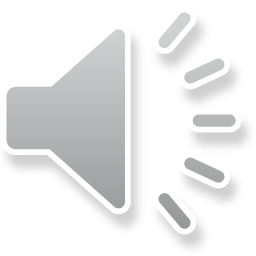 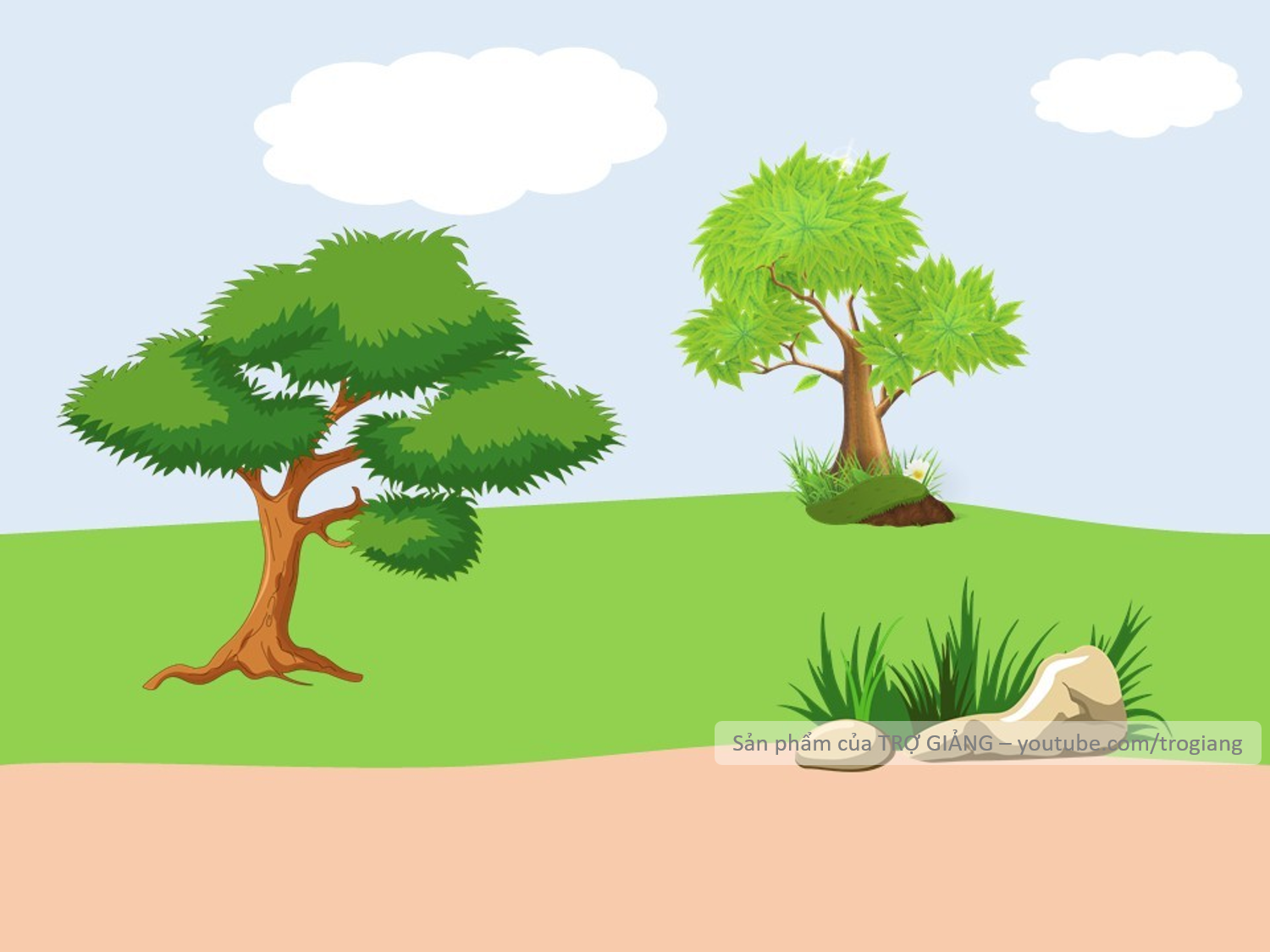 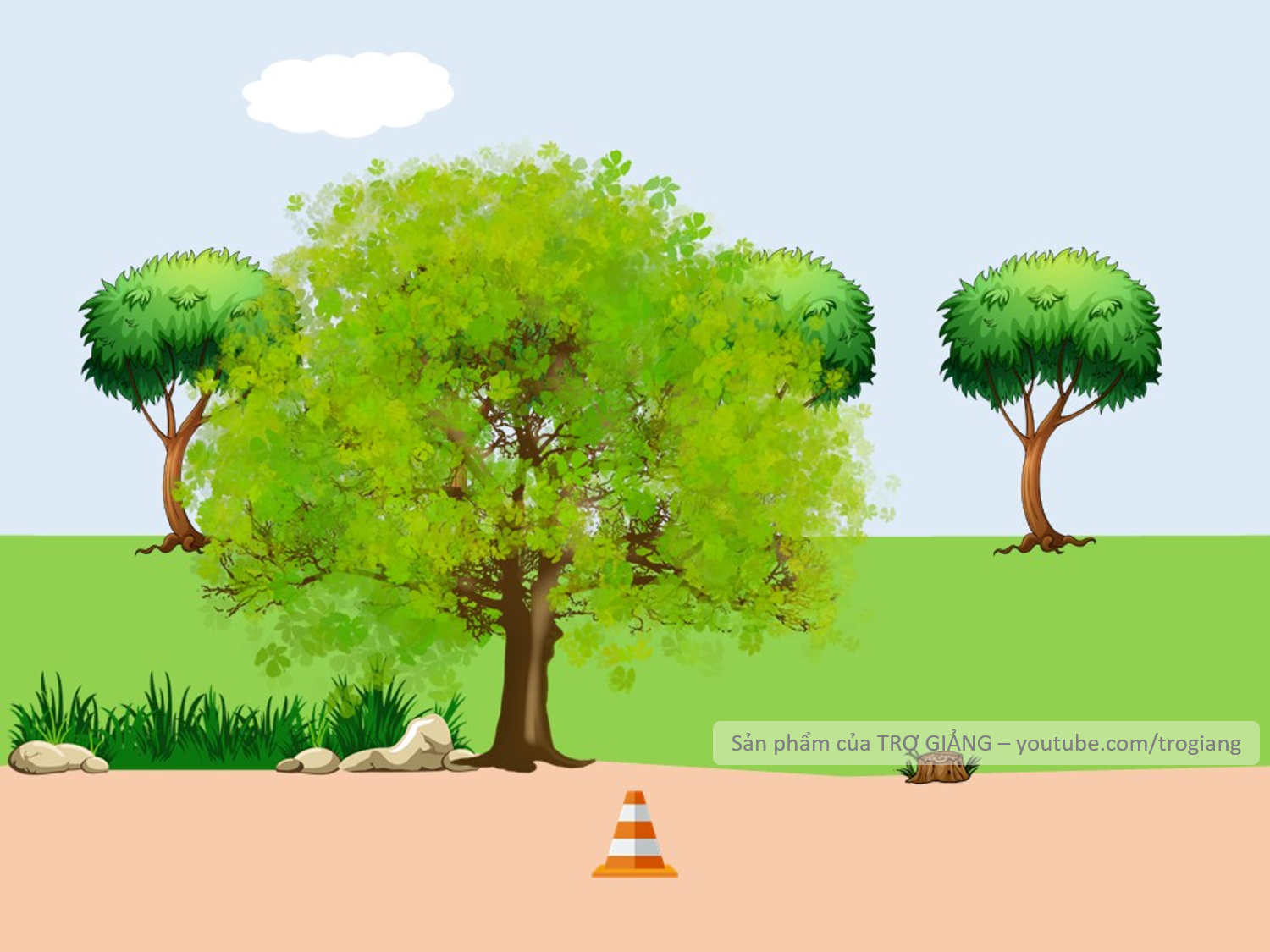 Lớp mỡ dưới da có vai trò chủ yếu là gì ?
Dự trữ đường                         
Cách nhiệt
C. Thu nhận kích thích từ môi trường ngoài    
D. Vận chuyển chất dinh dưỡng
B. Cách nhiệt
Không trả lời được thì mình giúp cho để qua vòng nhé!
B. Cách nhiệt
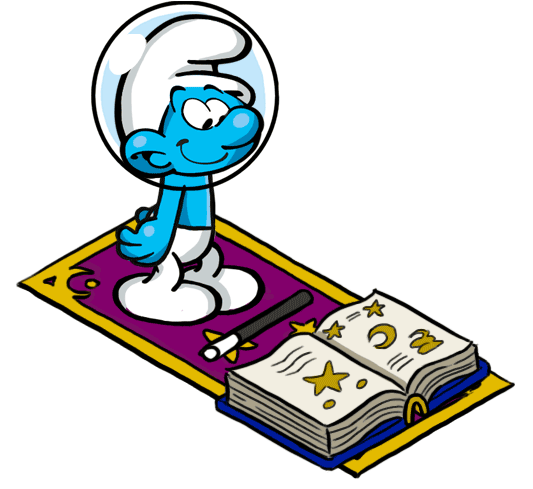 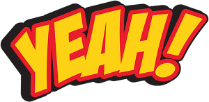 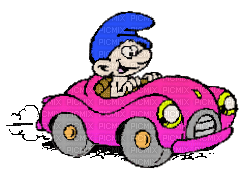 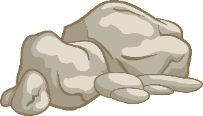 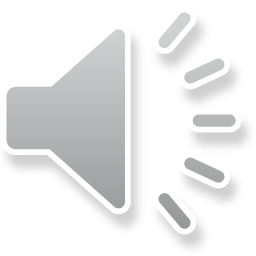 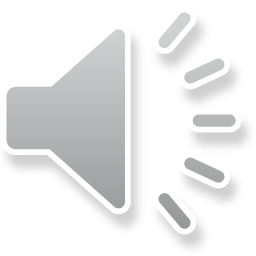 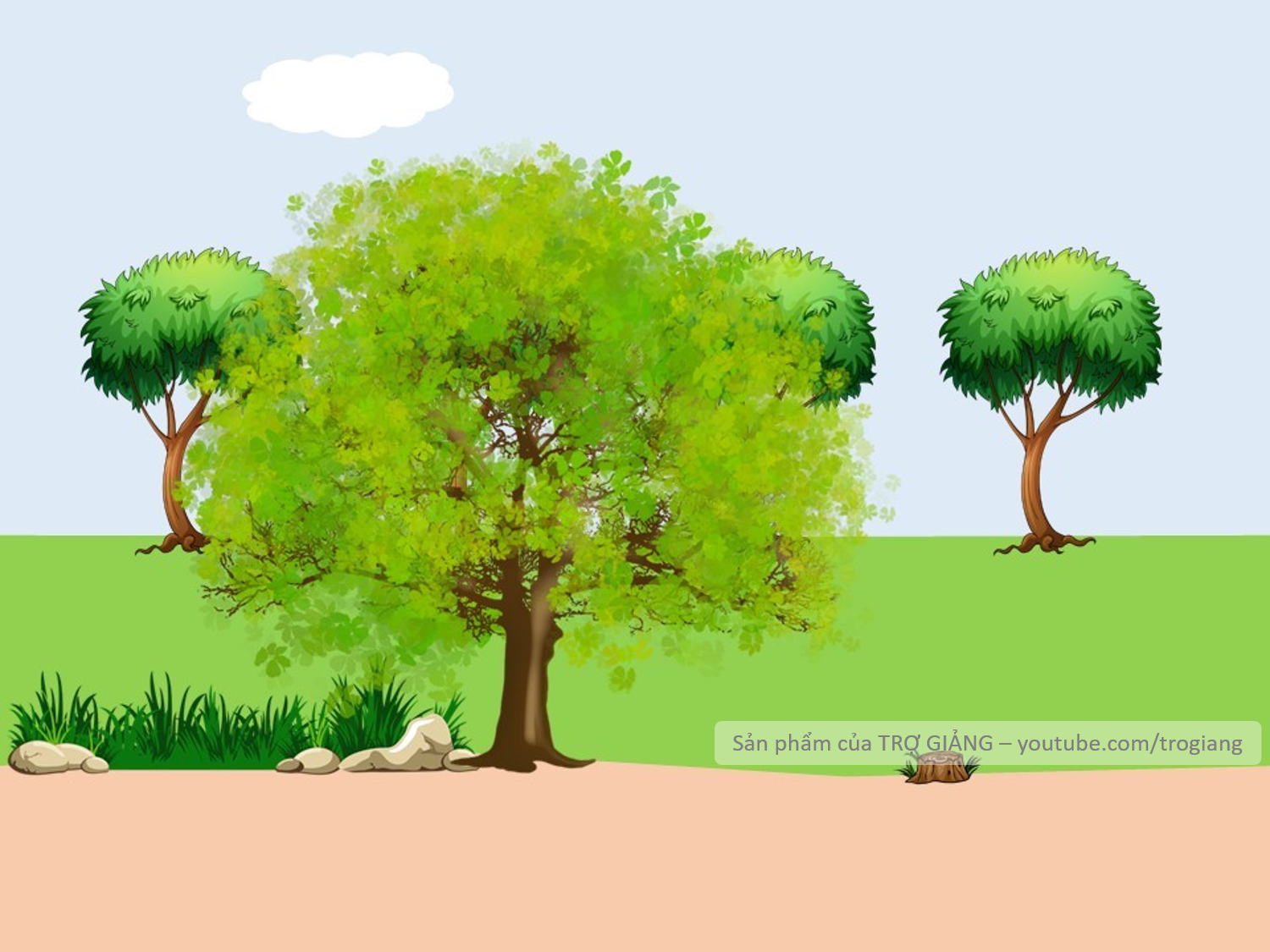 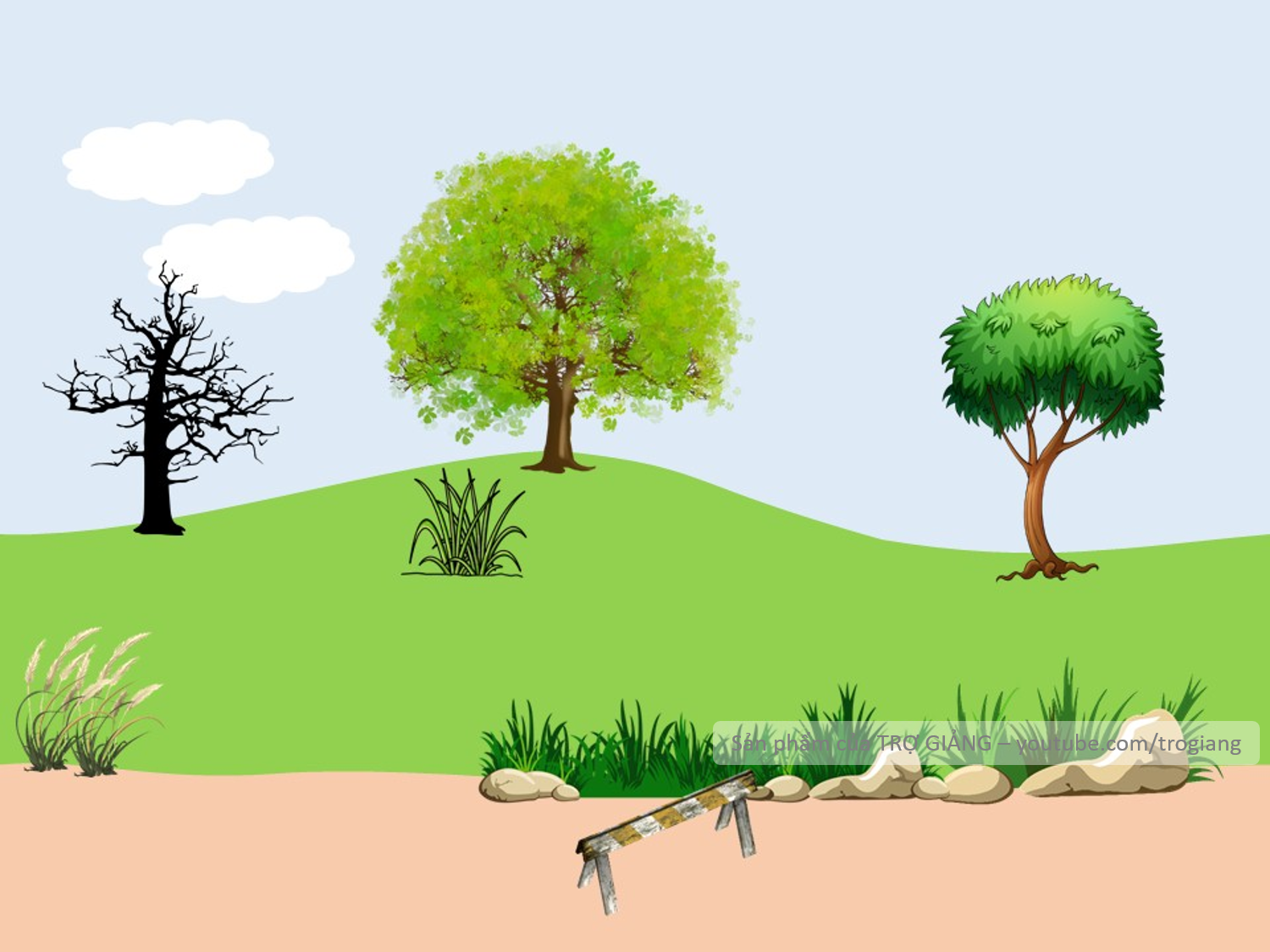 Khi lao động nặng, cơ thể sẽ toả nhiệt bằng cách nào?
1. Dãn mạch máu dưới da      2. Run      3. Vã mồ hôi        4. Sởn gai ốc
A. 1, 3               B. 1, 2, 3       C. 3, 4        D. 1, 2, 4
A. 1, 3
Không trả lời được thì mình giúp cho để qua vòng nhé!
A. 1, 3
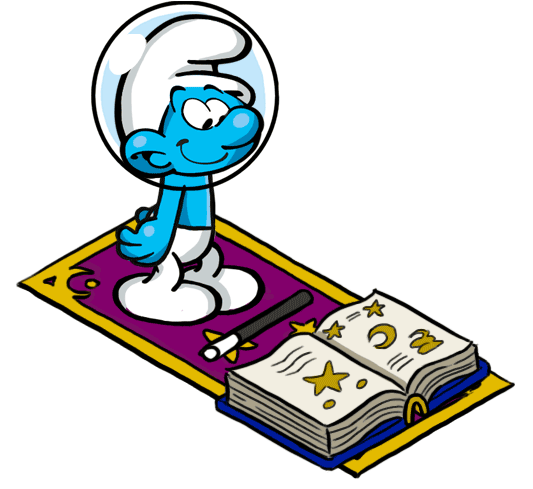 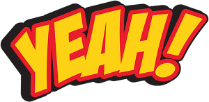 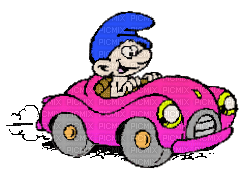 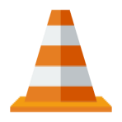 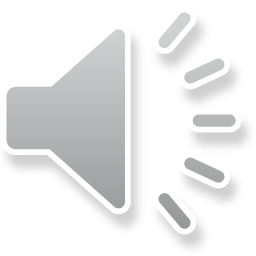 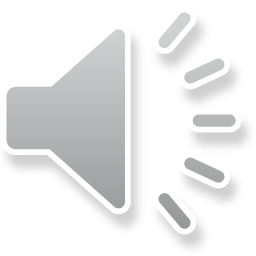 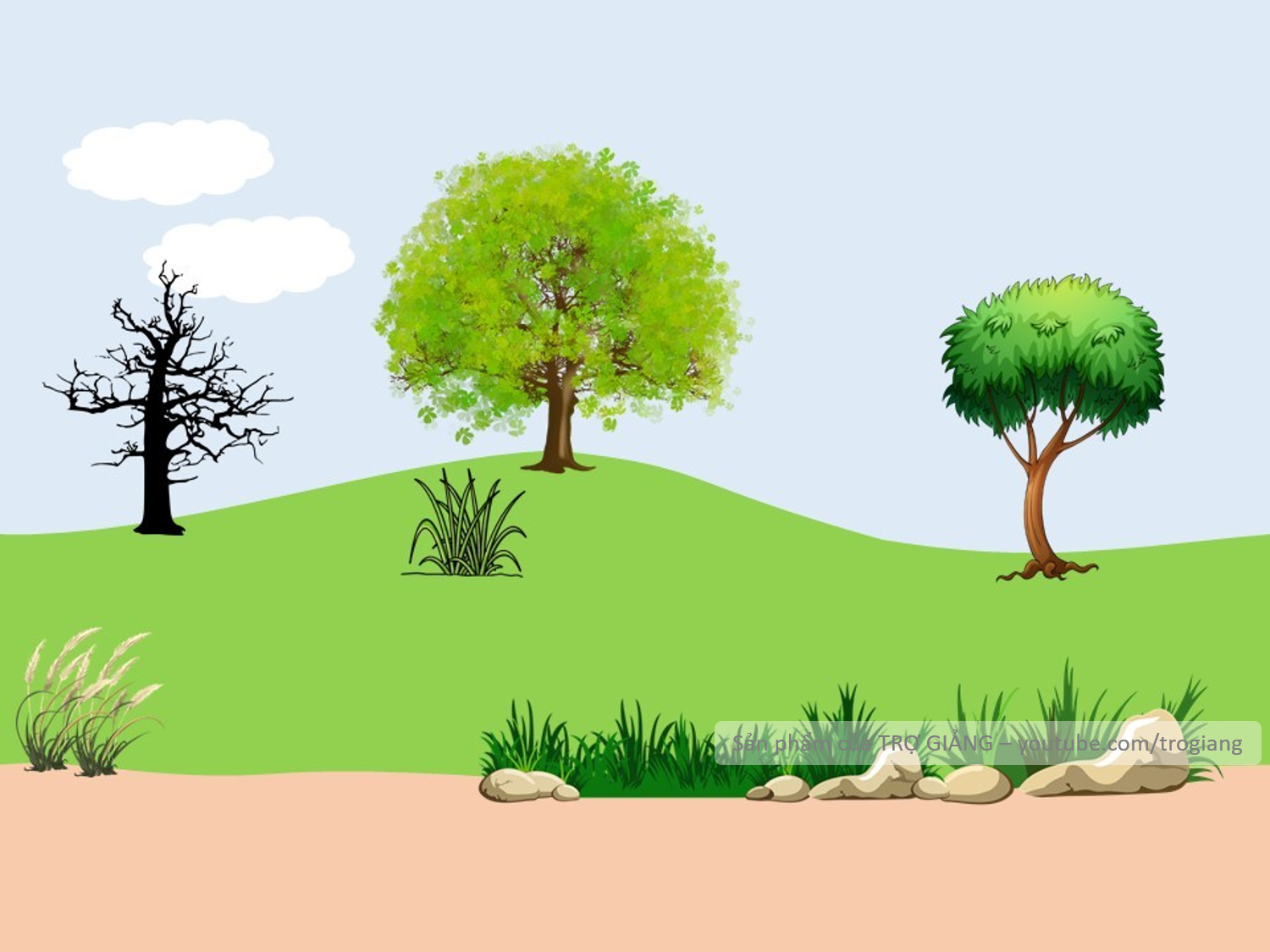 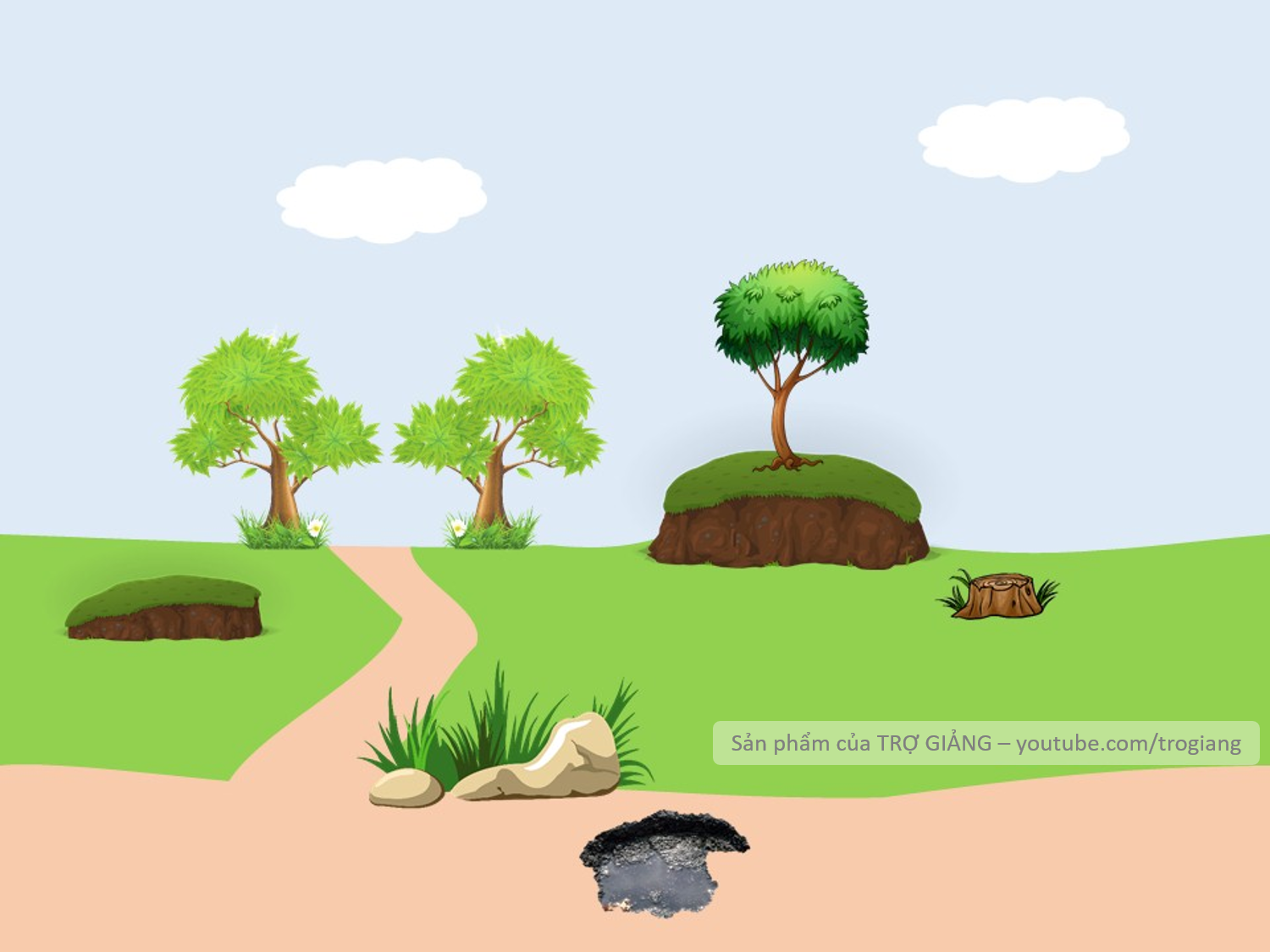 Hệ cơ quan nào đóng vai trò chủ đạo trong hoạt động điều hoà thân nhiệt ?
A. Hệ tuần hoàn   B. Hệ nội tiết     C. Hệ bài tiết     D. Hệ thần kinh
D. Hệ thần kinh
Không trả lời được thì mình giúp cho để qua vòng nhé!
D. Hệ thần kinh
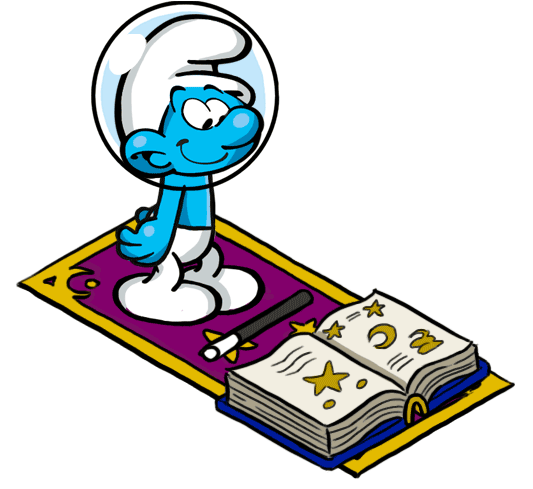 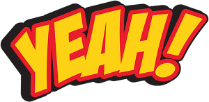 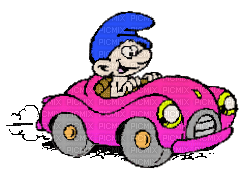 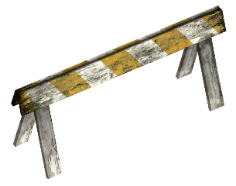 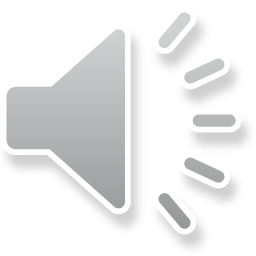 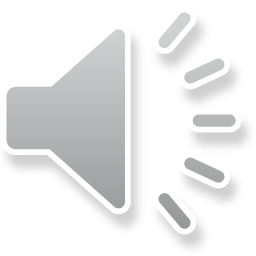 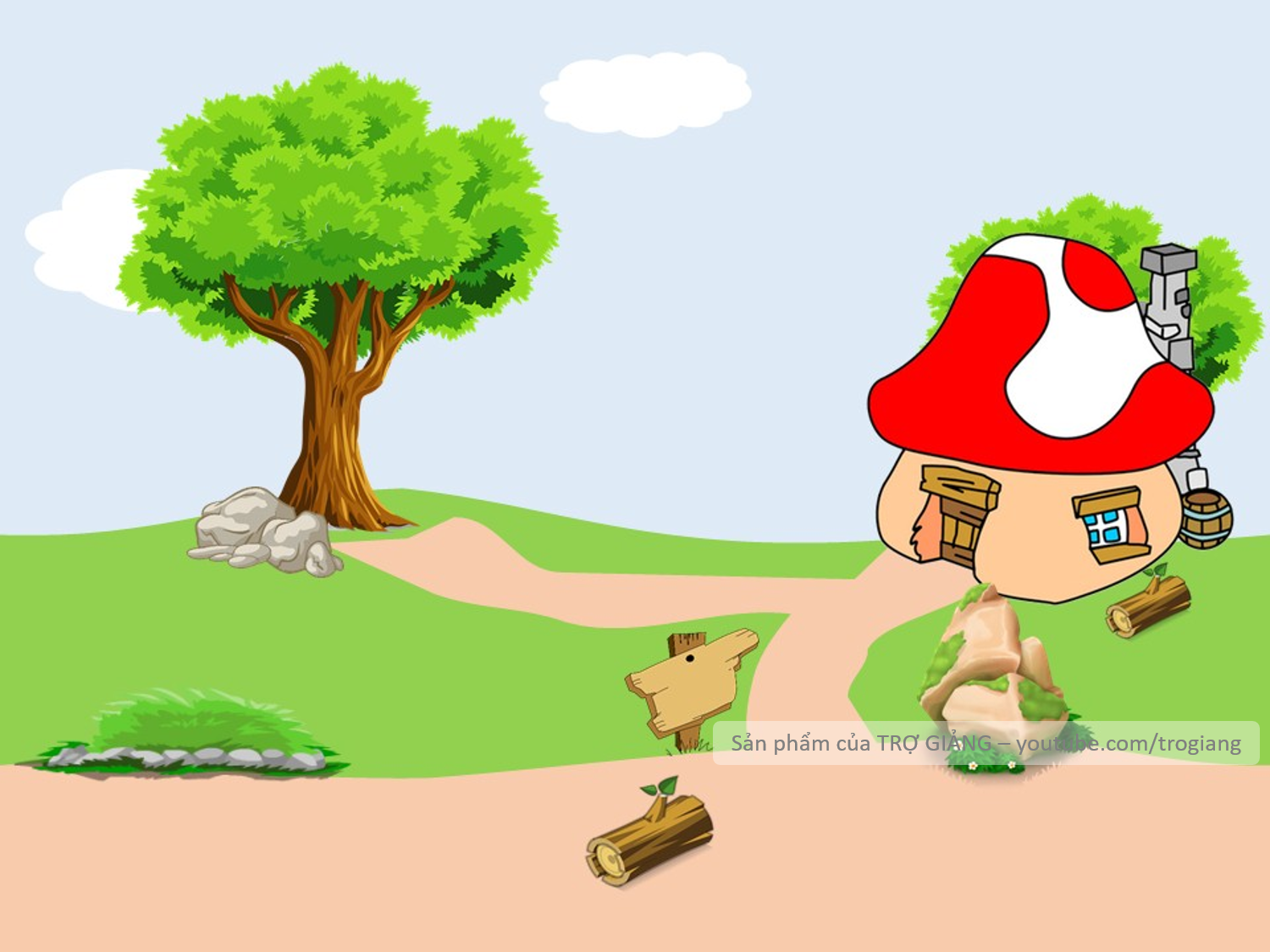 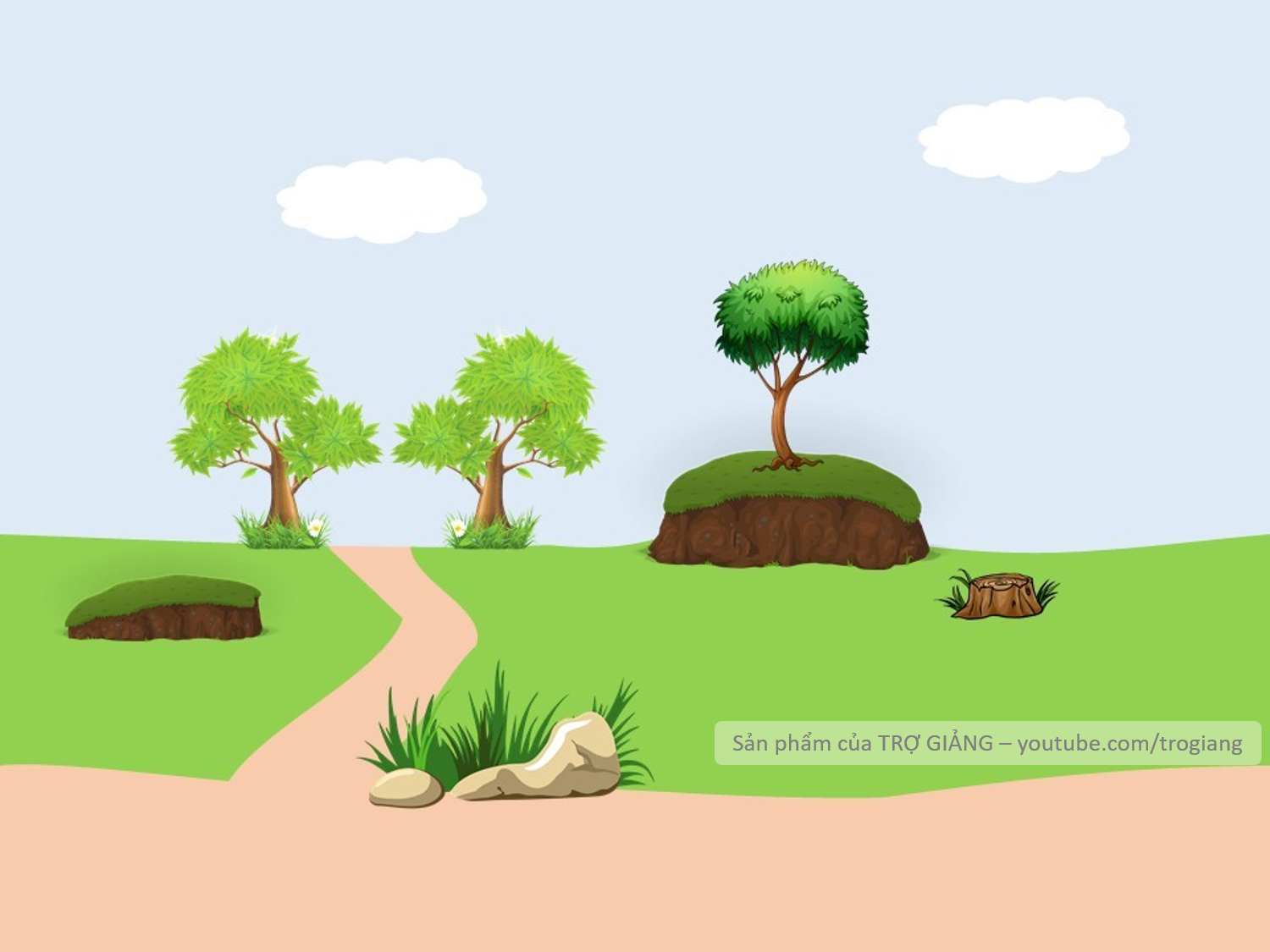 Biện pháp nào dưới đây vừa giúp chúng ta chống nóng, lại vừa giúp chúng ta chống lạnh ?
A. Ăn nhiều tinh bột      B. Uống nhiều nước
C. Rèn luyện thân thể    D. Giữ ấm vùng cổ
C. Rèn luyện thân thể
Không trả lời được thì mình giúp cho để qua vòng nhé!
C. Rèn luyện thân thể
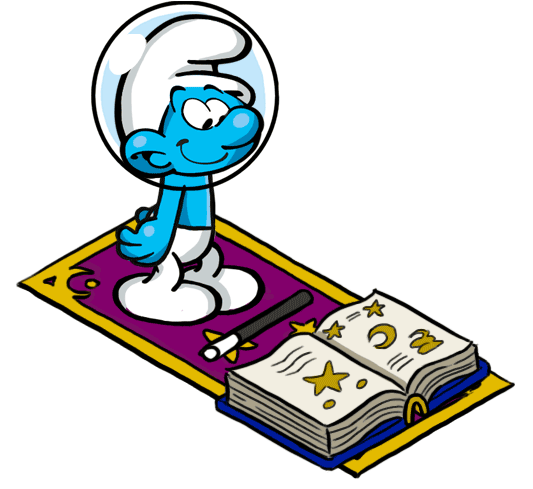 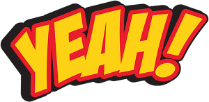 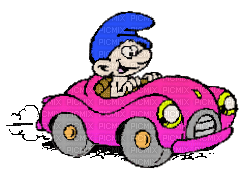 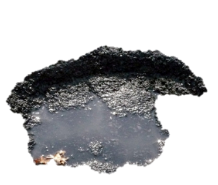 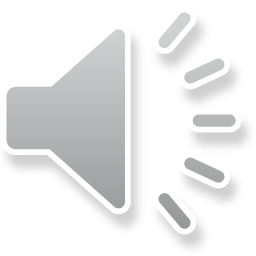 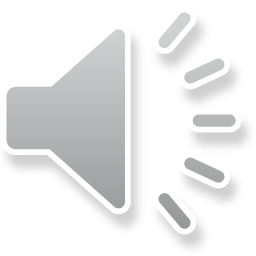 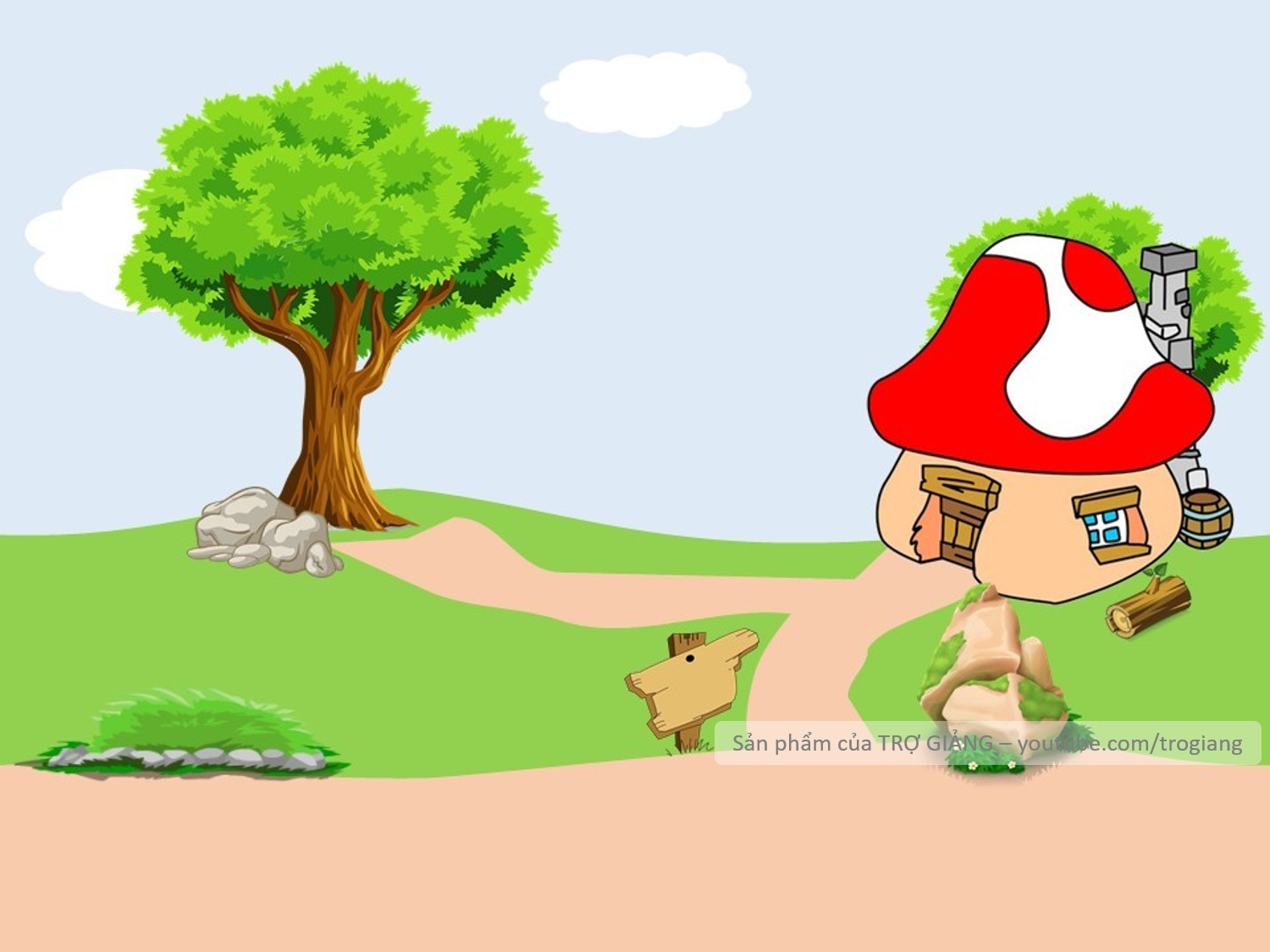 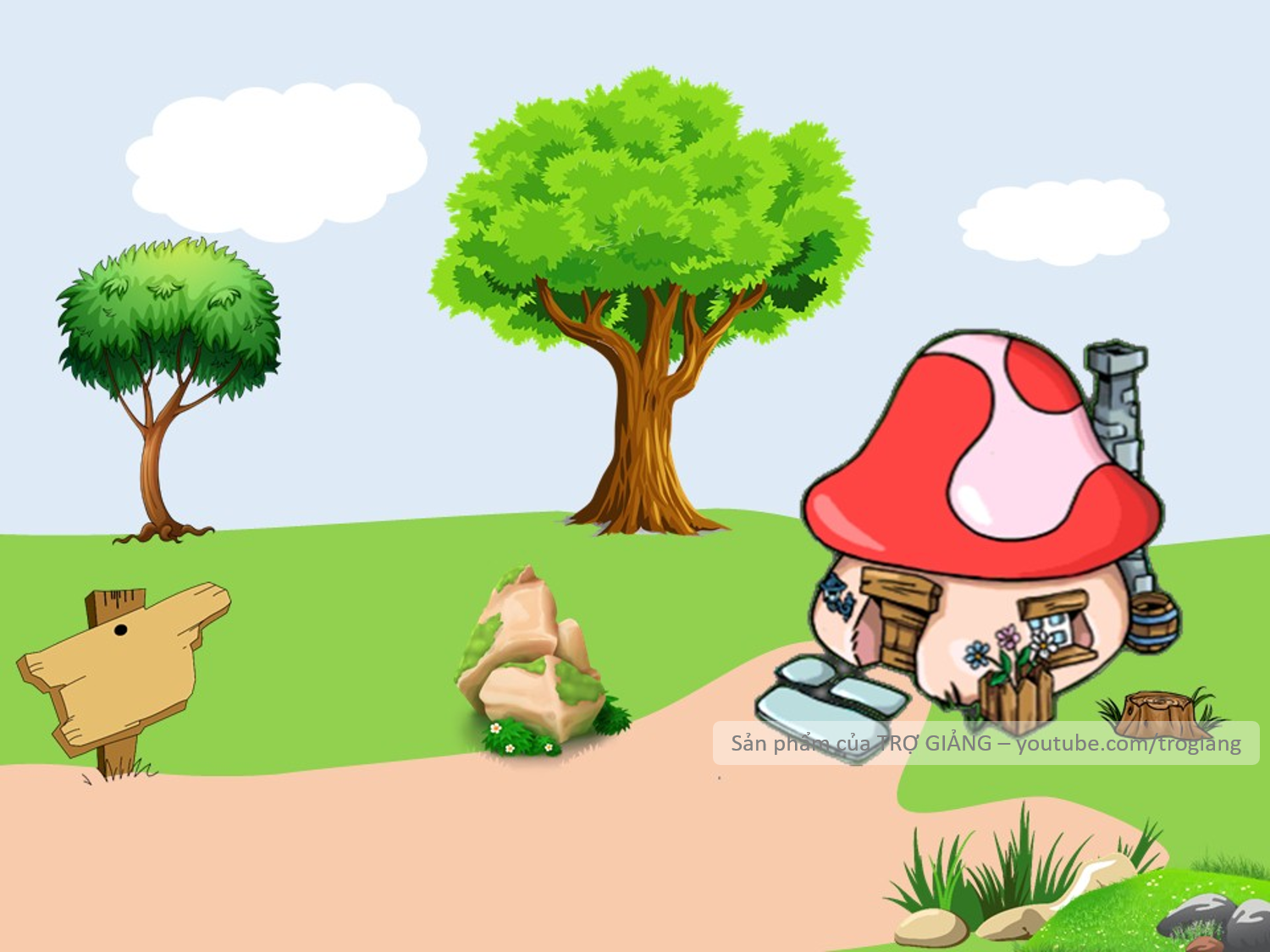 Để phòng ngừa các bệnh ngoài da, biện pháp khả thi nhất là gì?
A. Tránh để da bị xây xát               B. Luôn vệ sinh da sạch sẽ
C. Bôi kem dưỡng ẩm cho da       D. Tập thể dục thường xuyên
B. Luôn vệ sinh da sạch sẽ trao đổi chất.
CHÀO MỪNG TÍ XÌ TRUM VỀ NHÀ
B. Luôn vệ sinh da sạch sẽ
Không trả lời được thì mình giúp cho để qua vòng nhé!
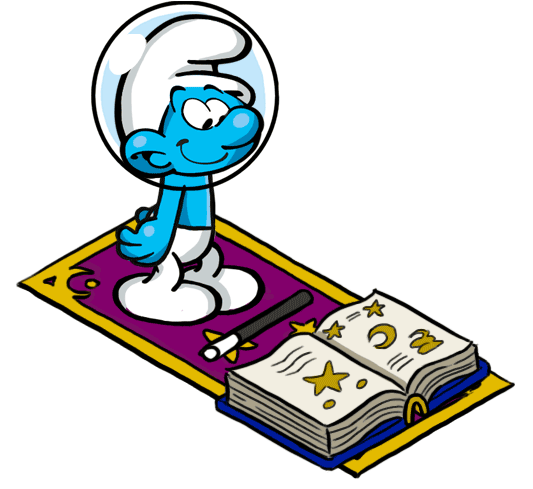 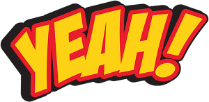 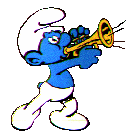 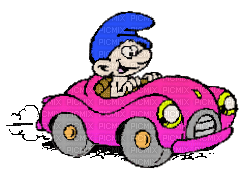 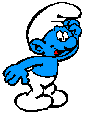 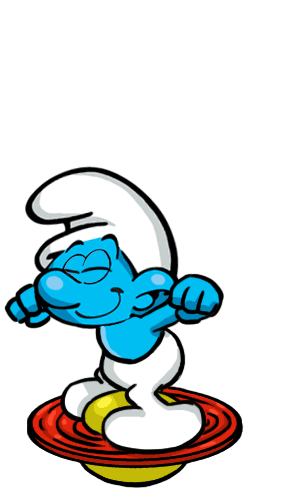 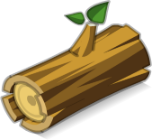 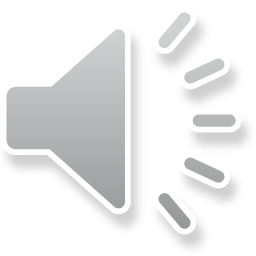 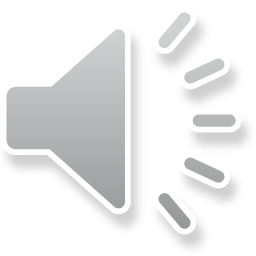 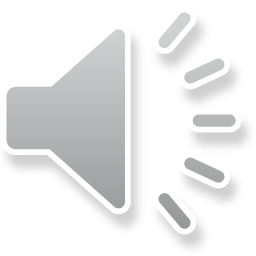 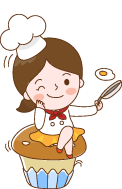 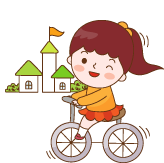 04
VẬN DỤNG
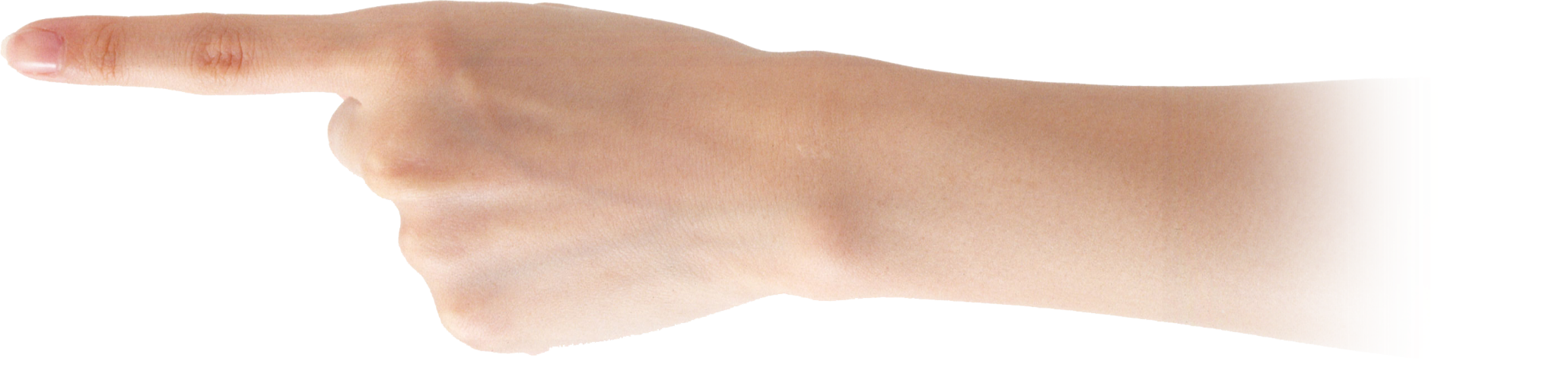 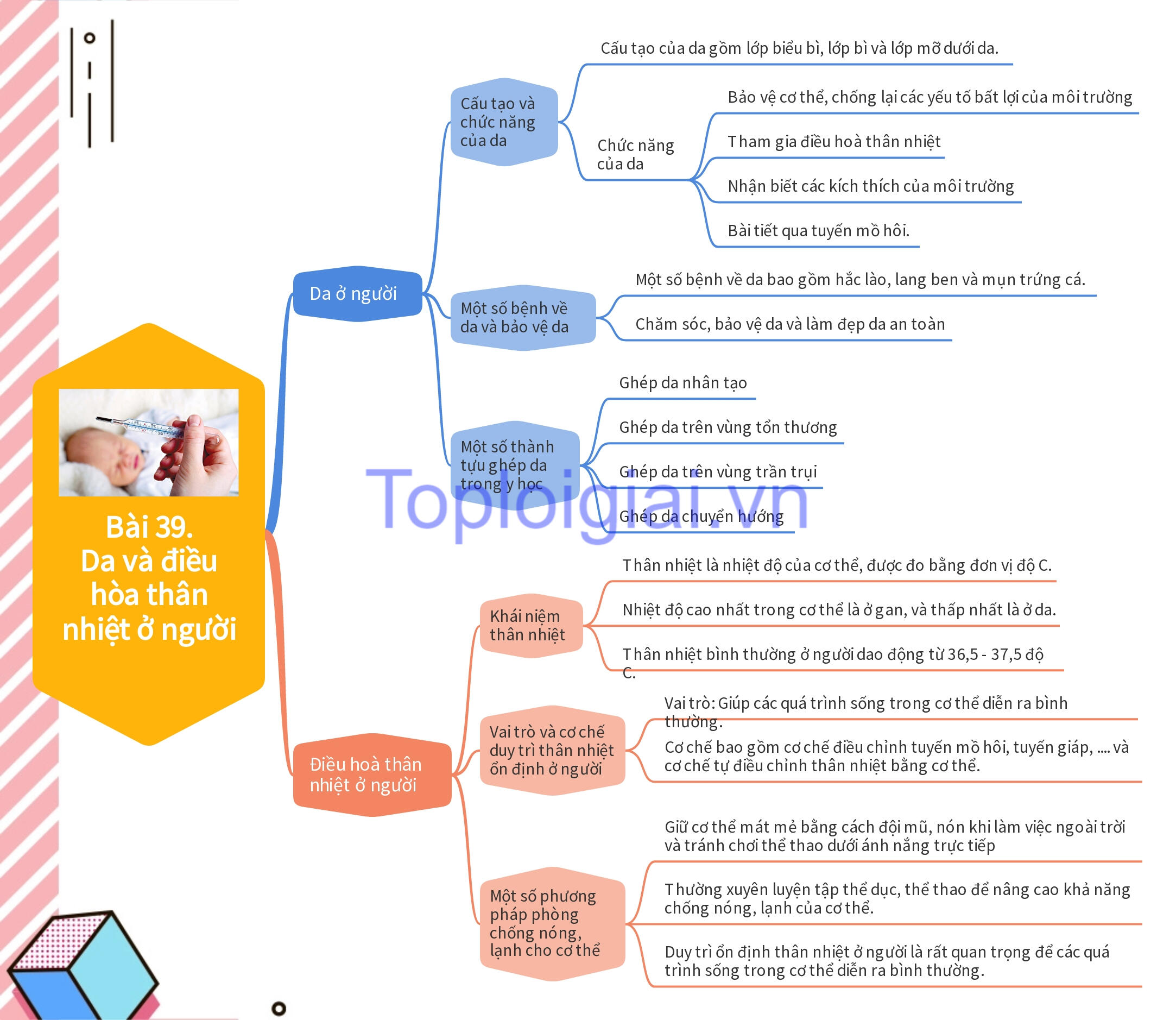 Về nhà HS truy cập vào link để làm bài tập trắc nghiệm
https://hoc247.net/khoa-hoc-tu-nhien-8/trac-nghiem-khtn-8-ket-noi-tri-thuc-bai-30-l14143.html
1. Theo em có nên trang điểm bằng cách lạm dụng kem phấn, nhổ bỏ lông mày, dùng bút chì kẻ lông mày tạo dáng không vì sao?
2. Hãy nêu phương pháp phòng chống nóng và rét ở gia đình em?
3. Em đã gặp người bị cảm nóng và cảm lạnh chưa? Em hoặc những người xung quanh đã giúp đỡ người đó ra sao?
GV cho học sinh tự đánh giá theo bảng sau
Họ và tên học sinh: …………………………………………………
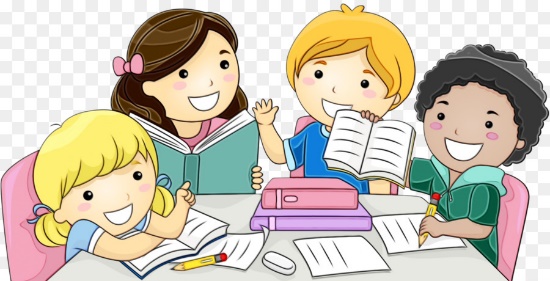